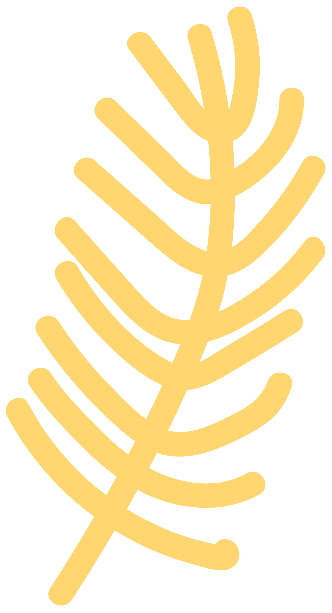 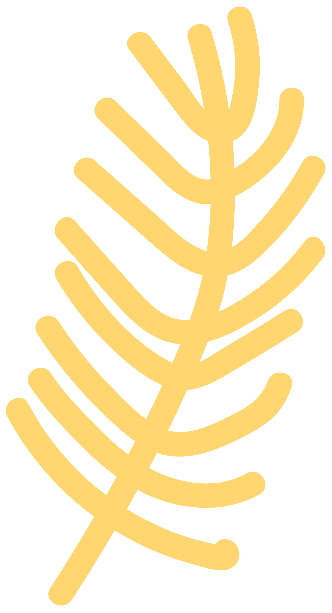 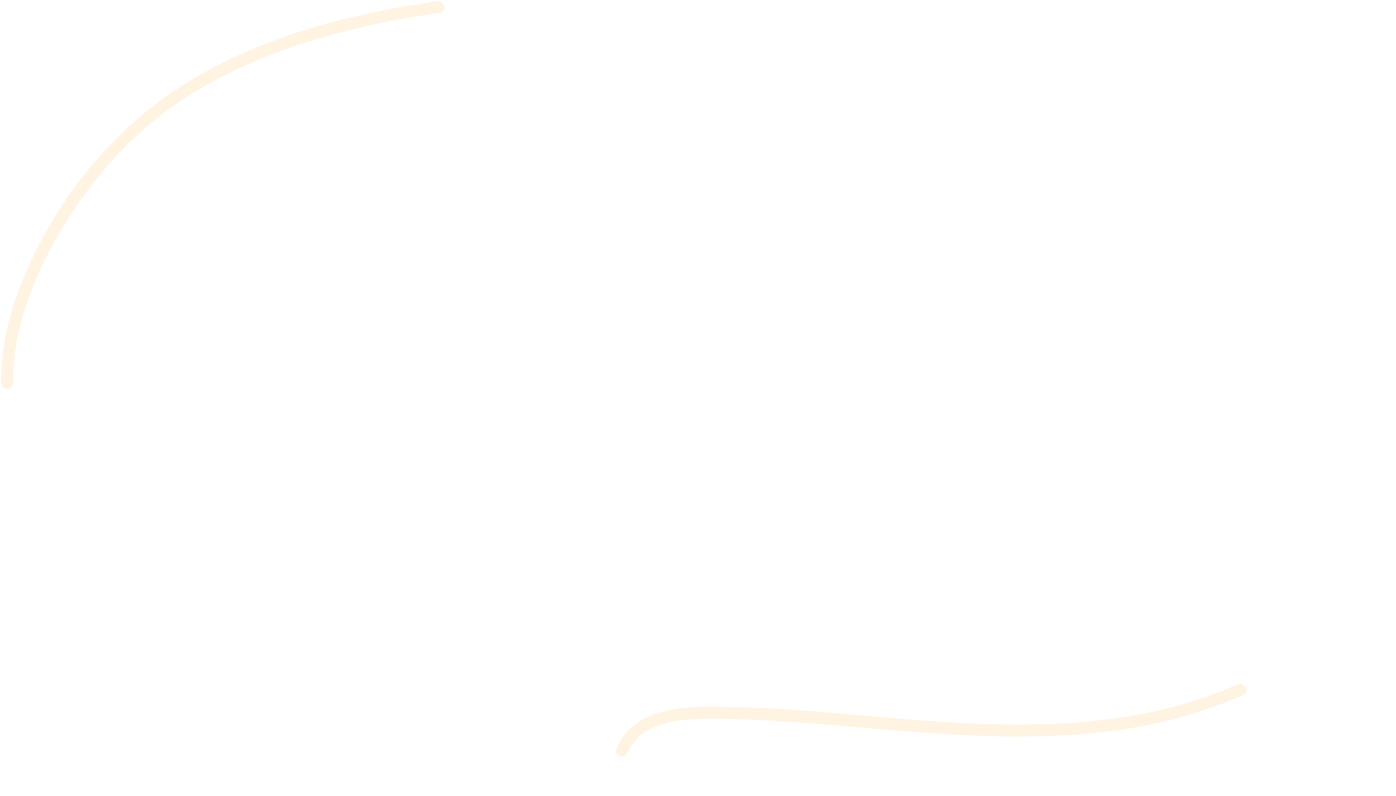 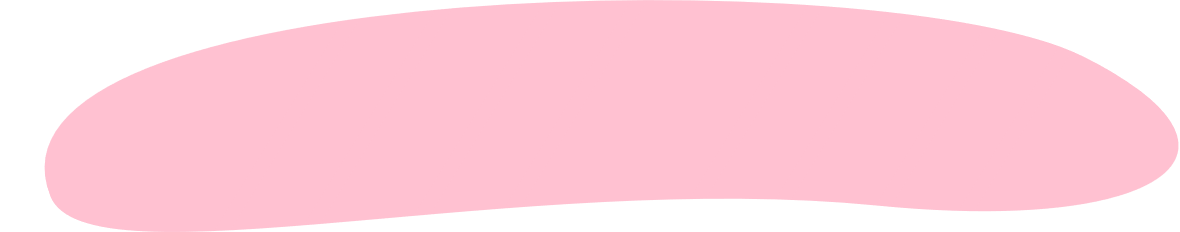 CHÀO MỪNG CÁC EM ĐẾN VỚI BÀI HỌC HÔM NAY!
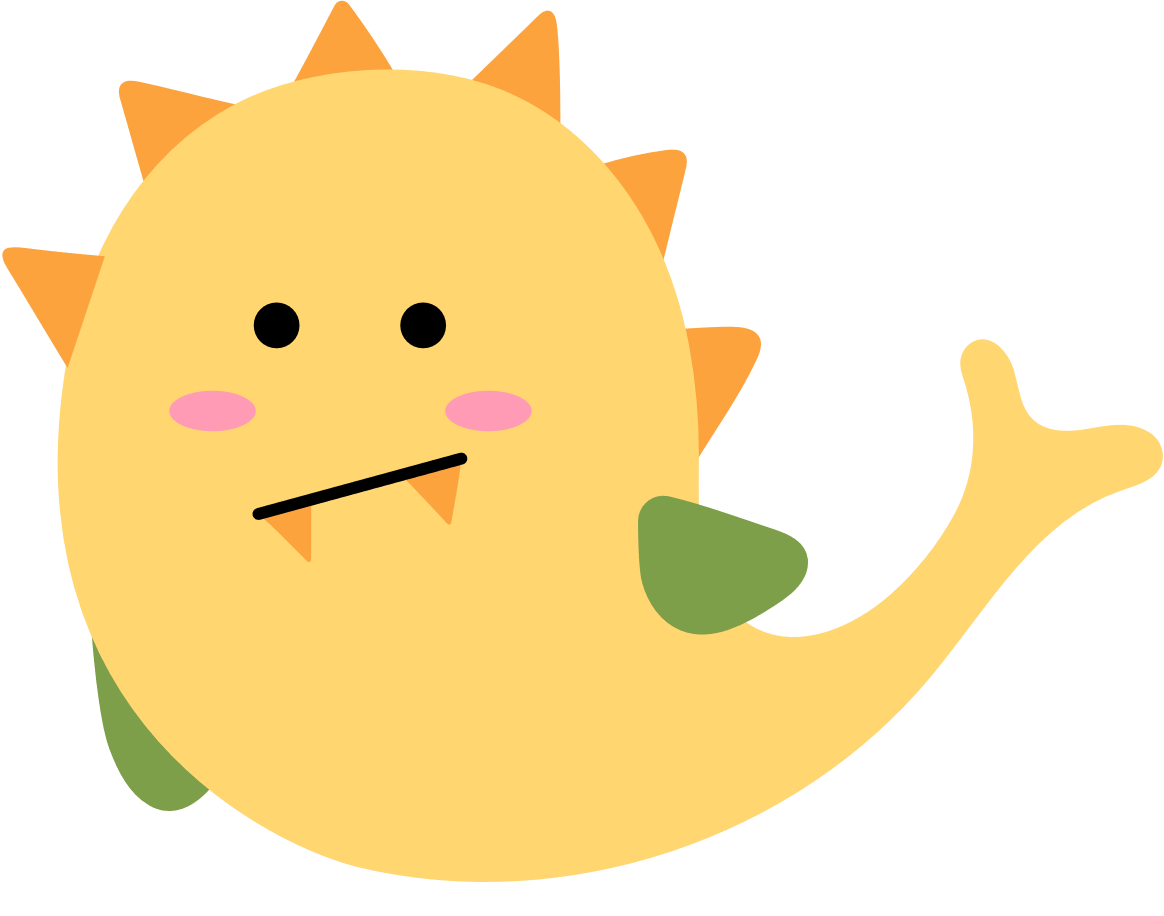 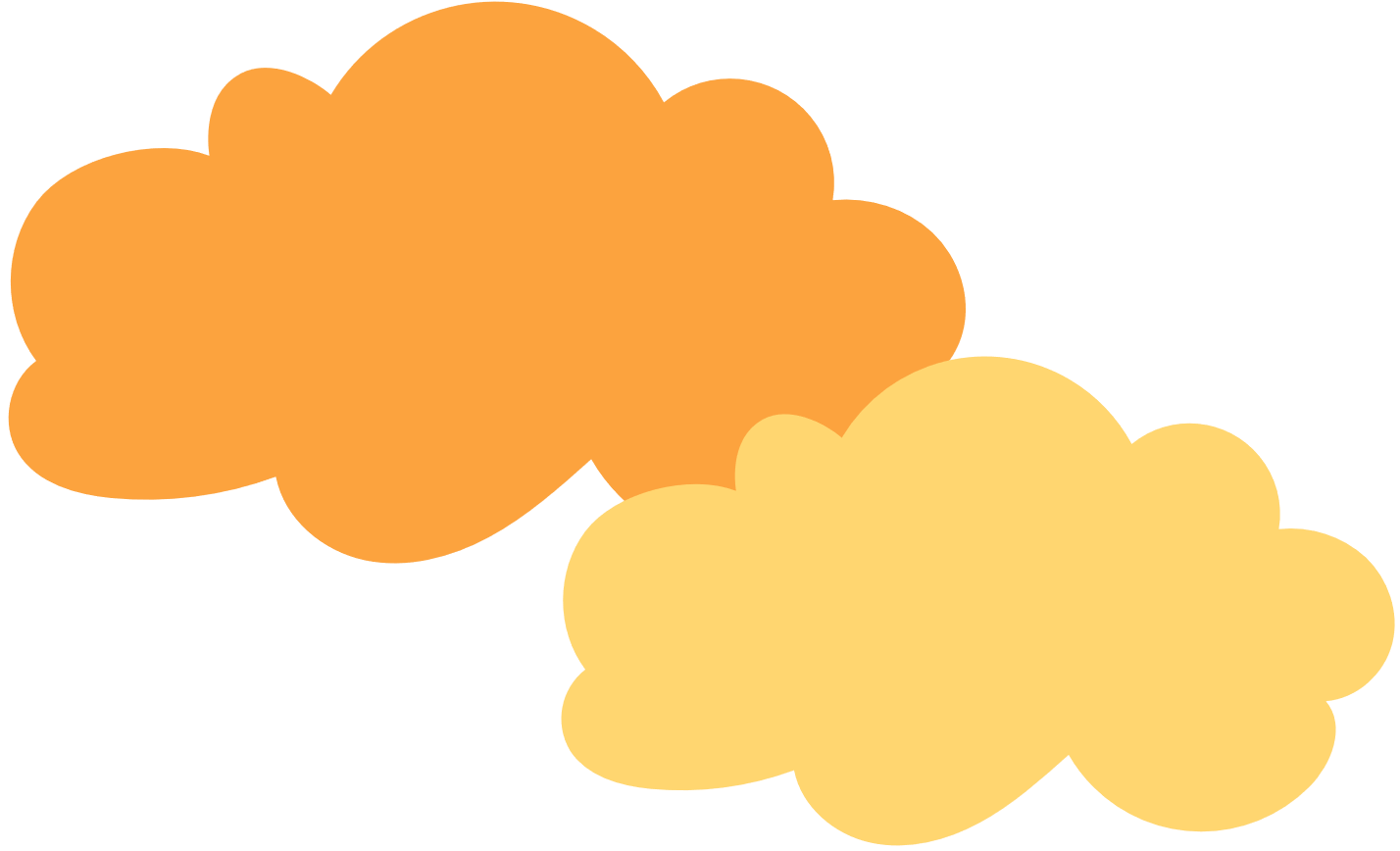 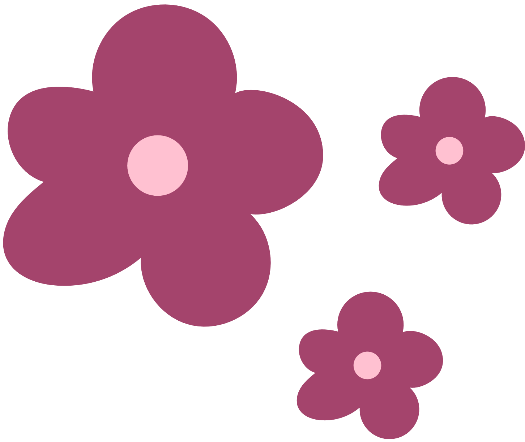 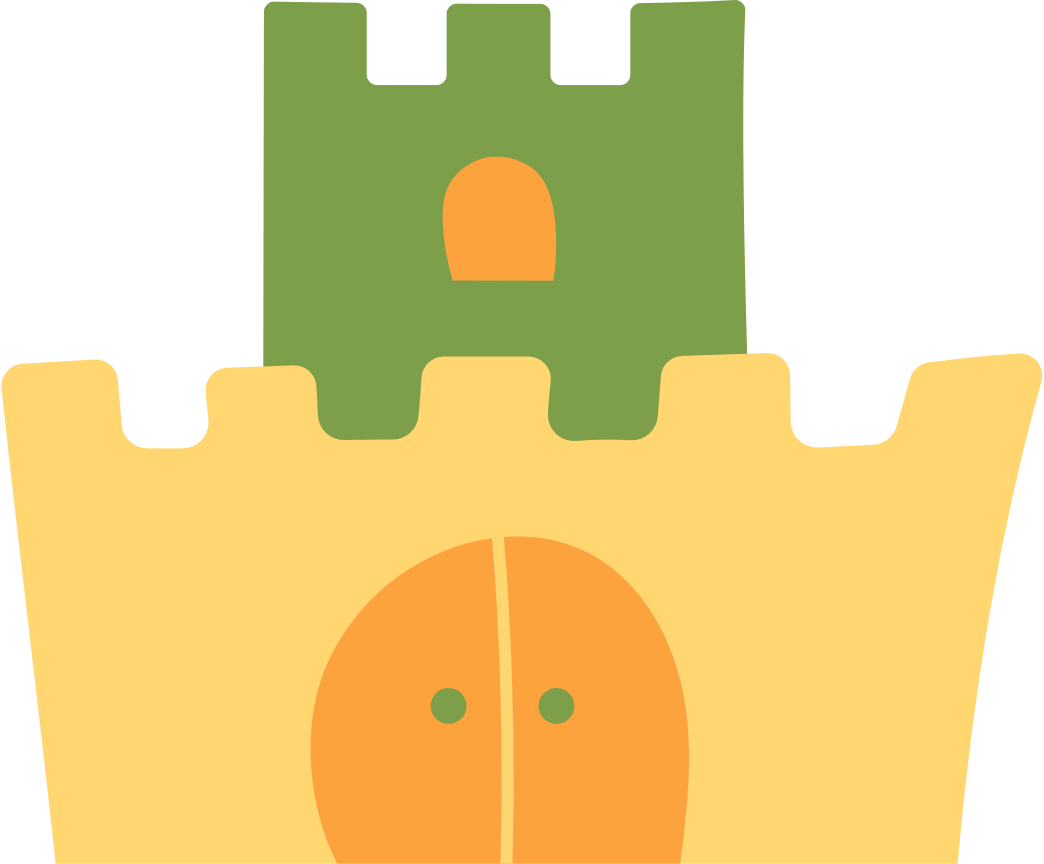 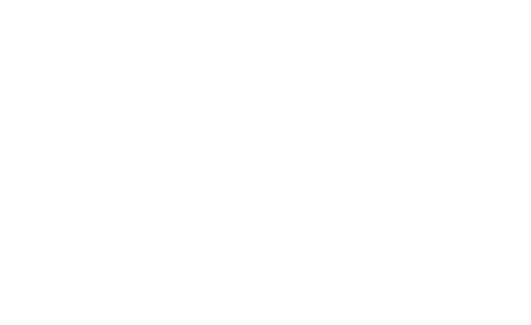 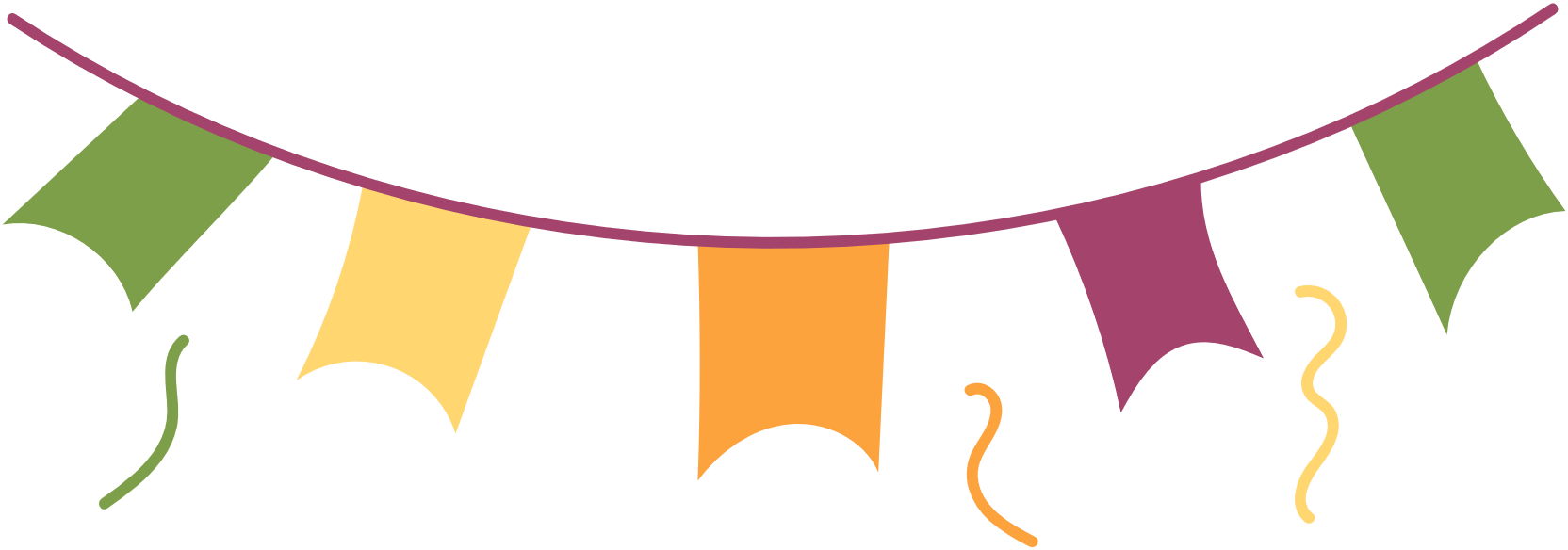 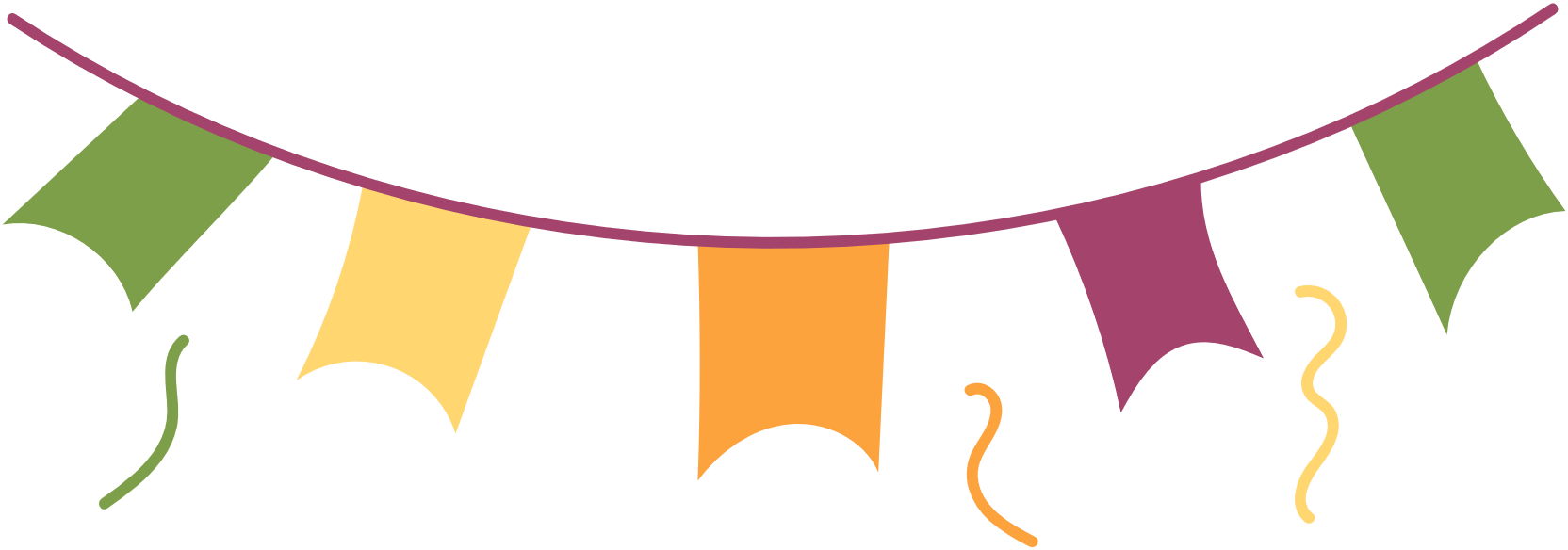 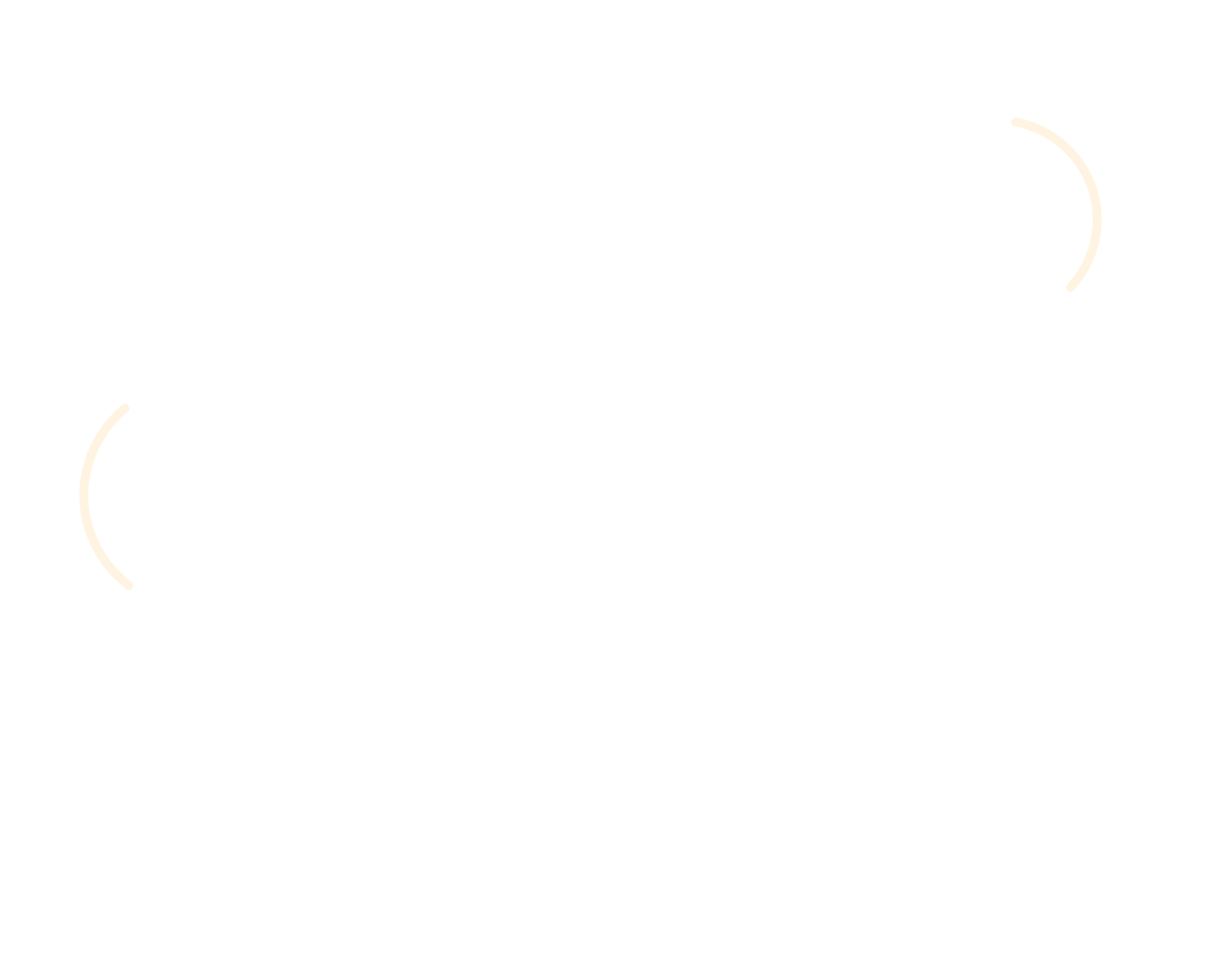 Luật chơi:
Học sinh 1: đọc phép tính
Học sinh 2: trả lời nhanh
Trò chơi: “Truyền điện”
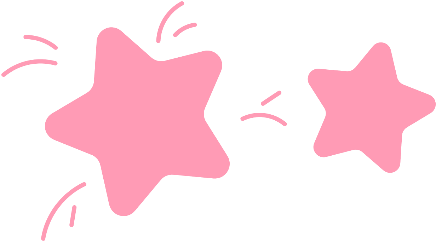 Ví dụ:
HS 1 đọc phép tính 5 : 8
HS 2 trả lời thương là 0 số dư là 5.
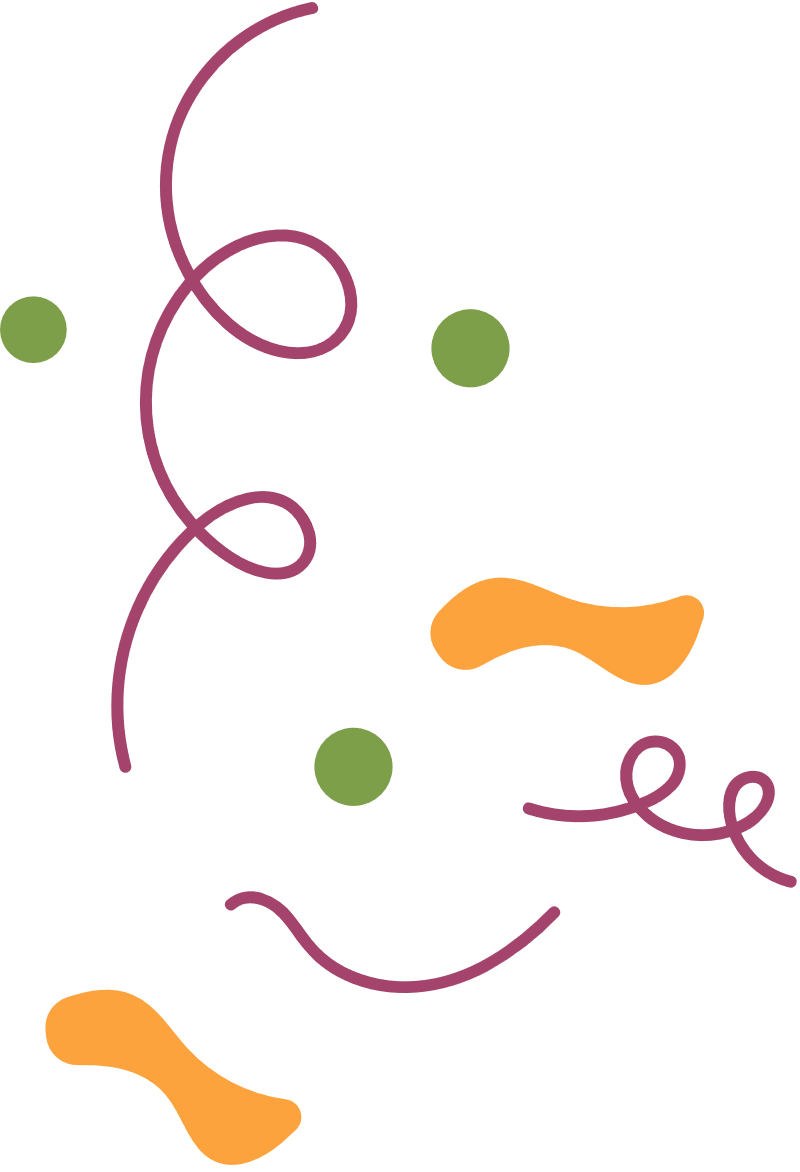 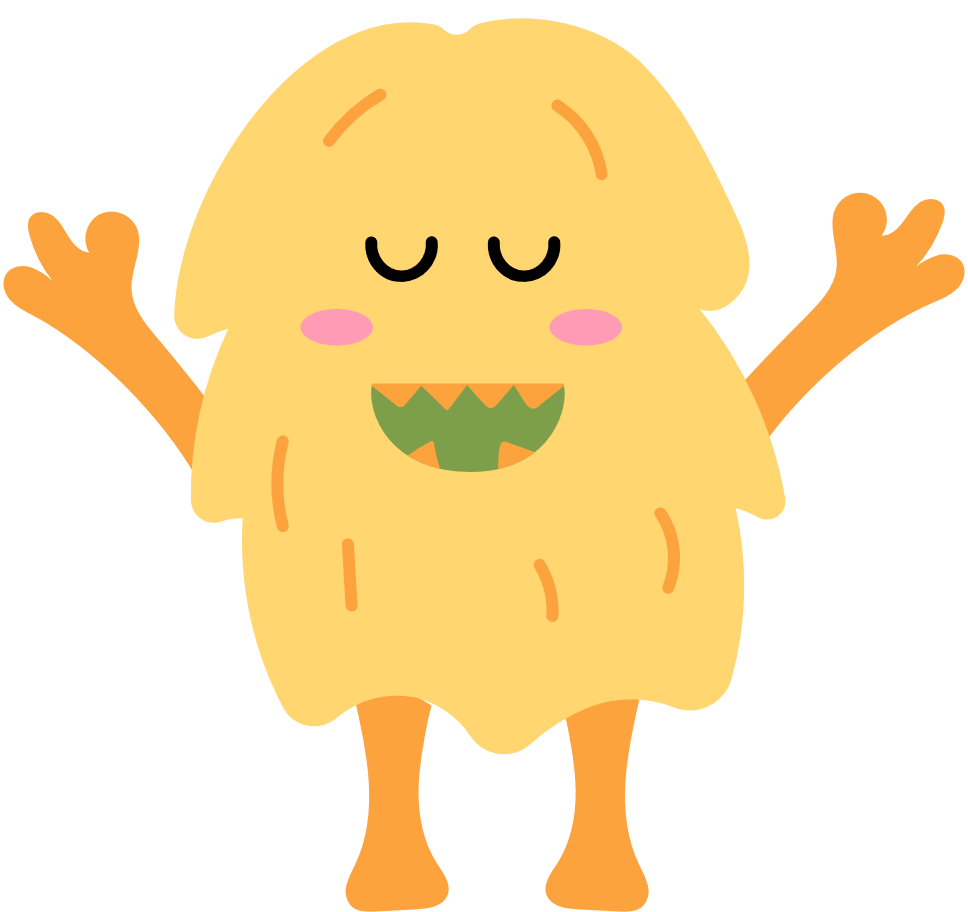 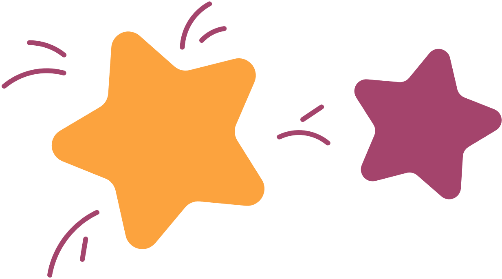 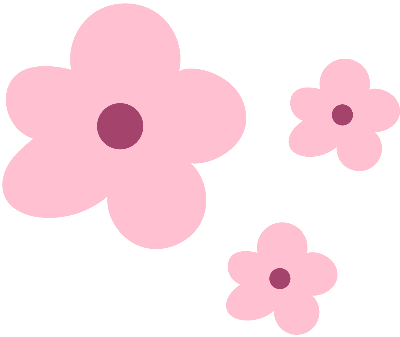 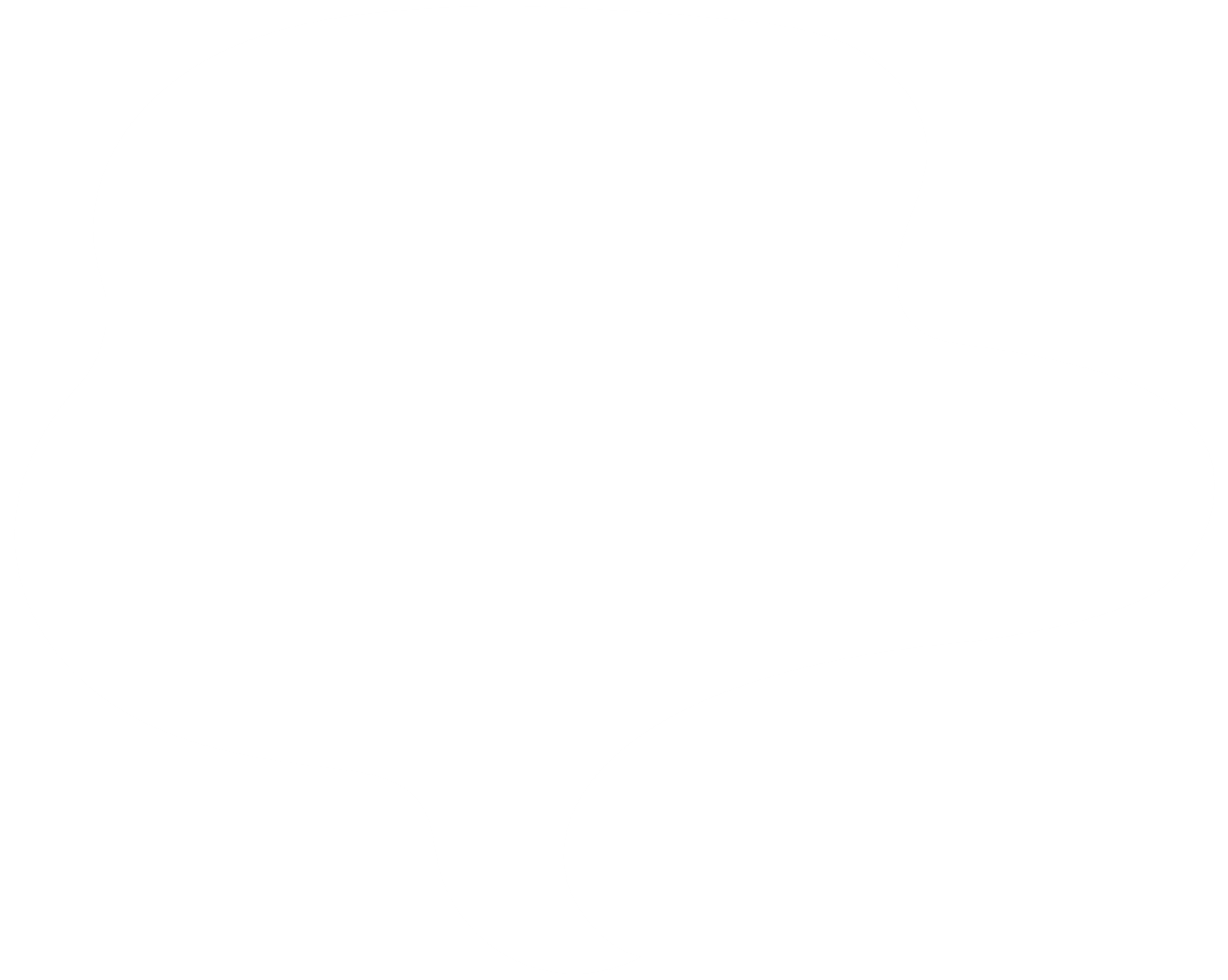 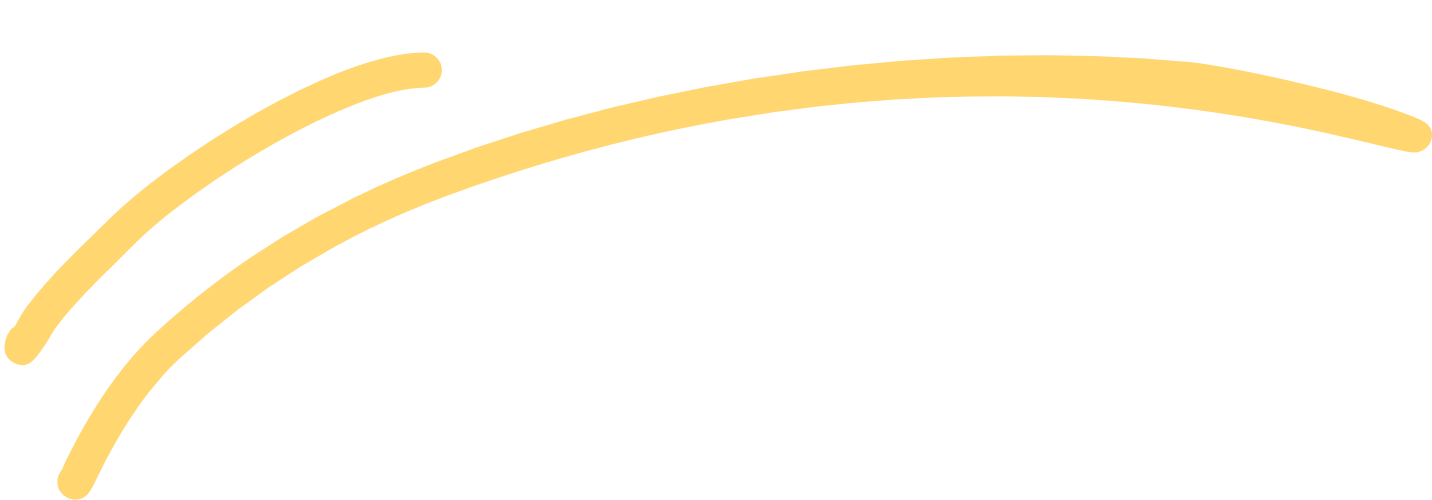 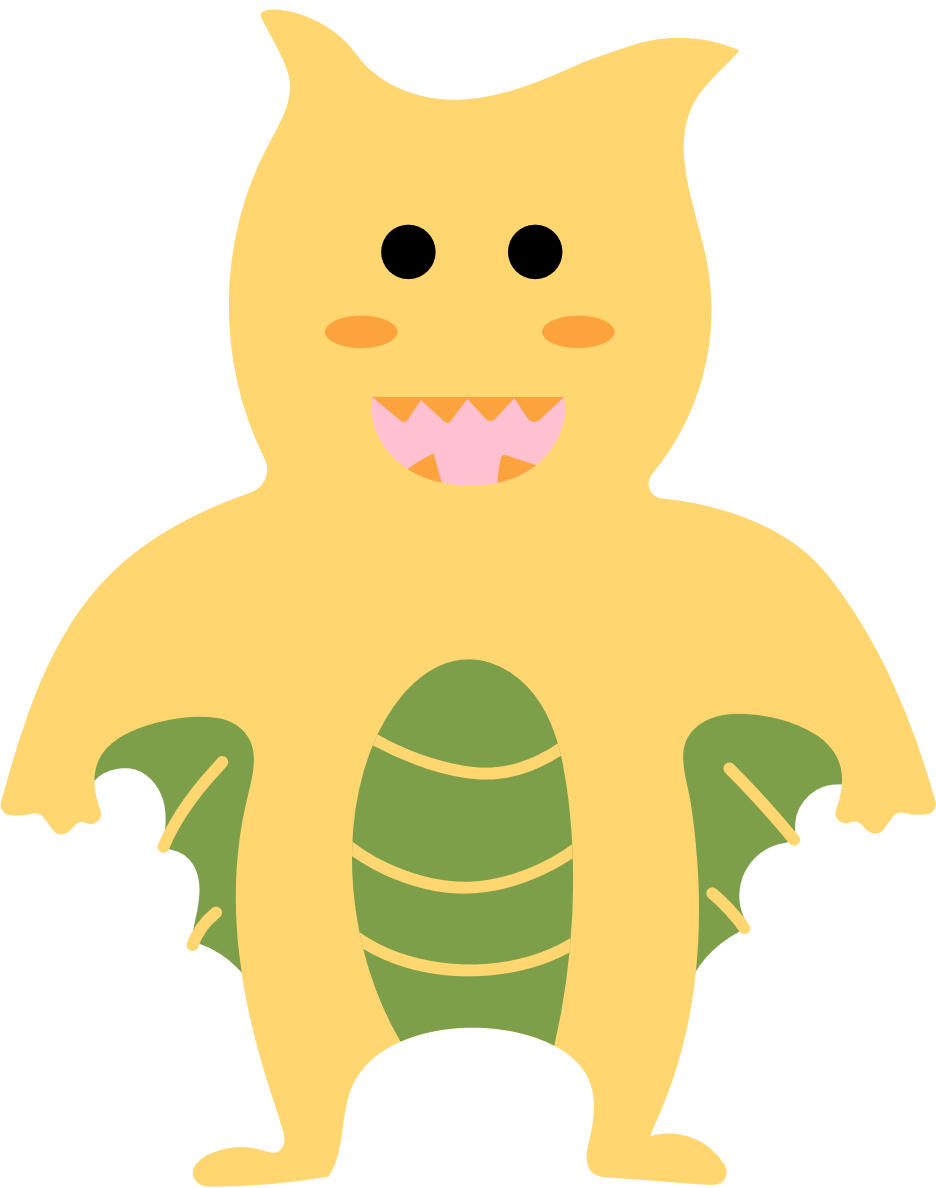 LUYỆN TẬP
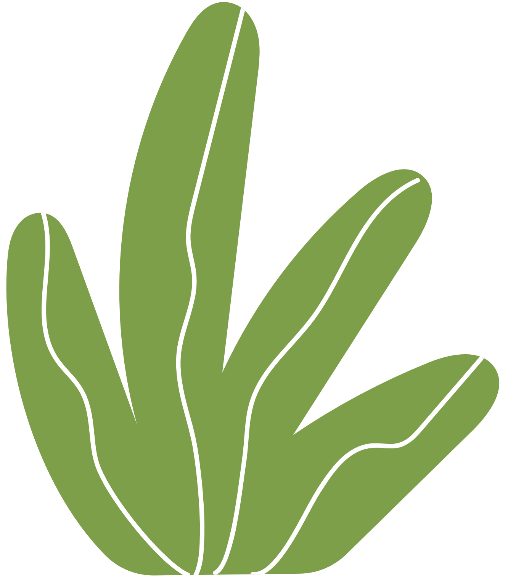 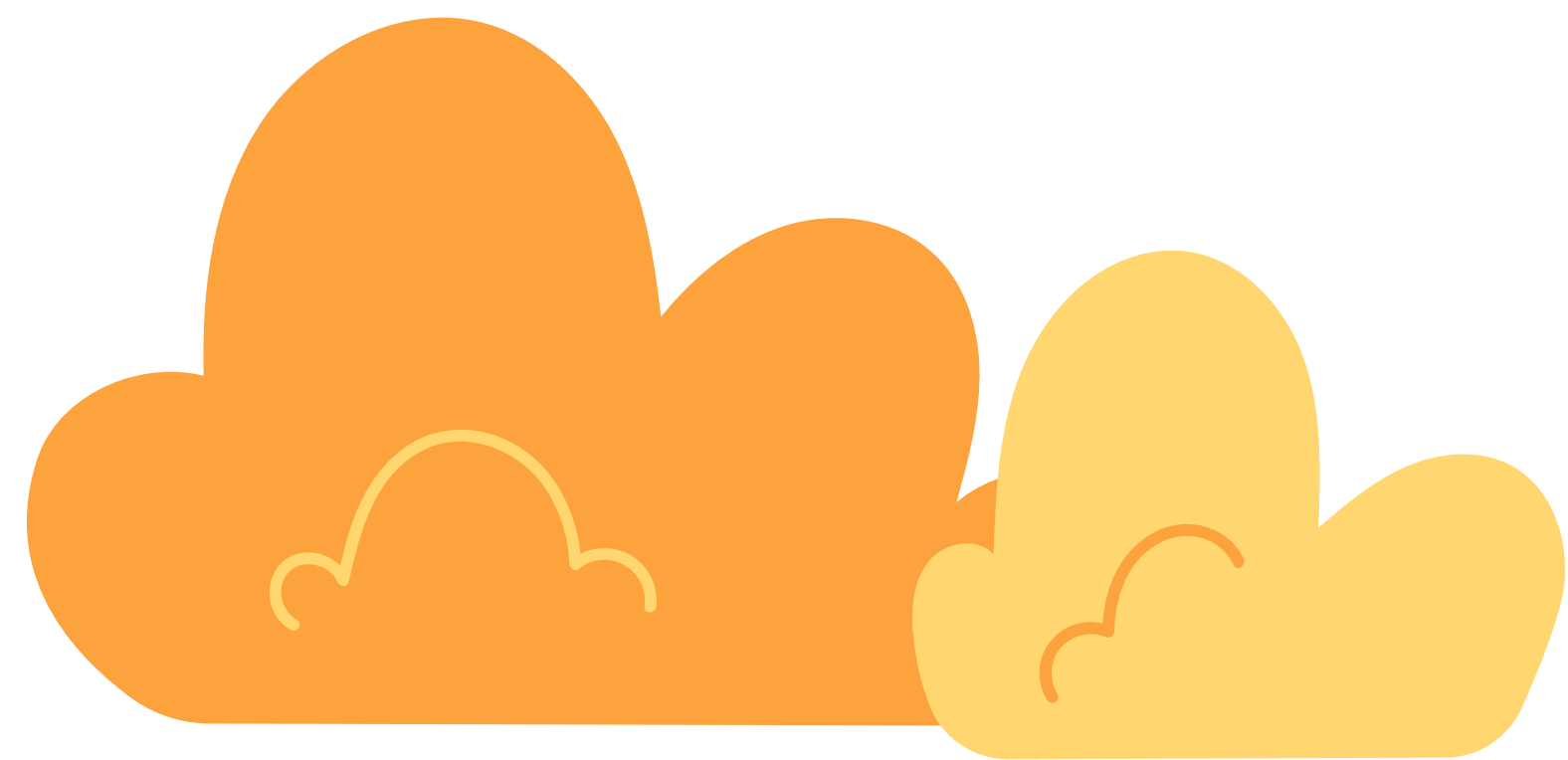 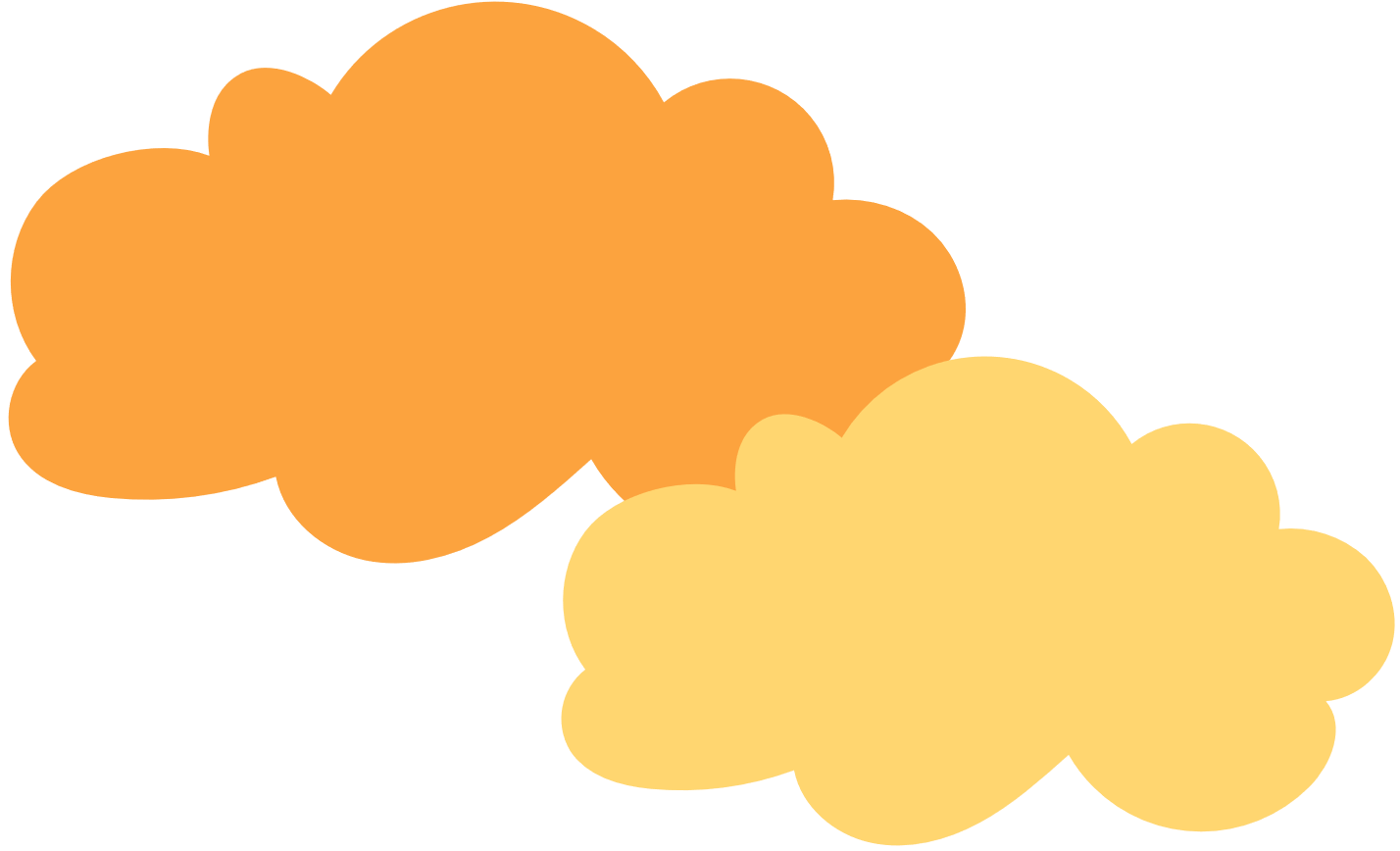 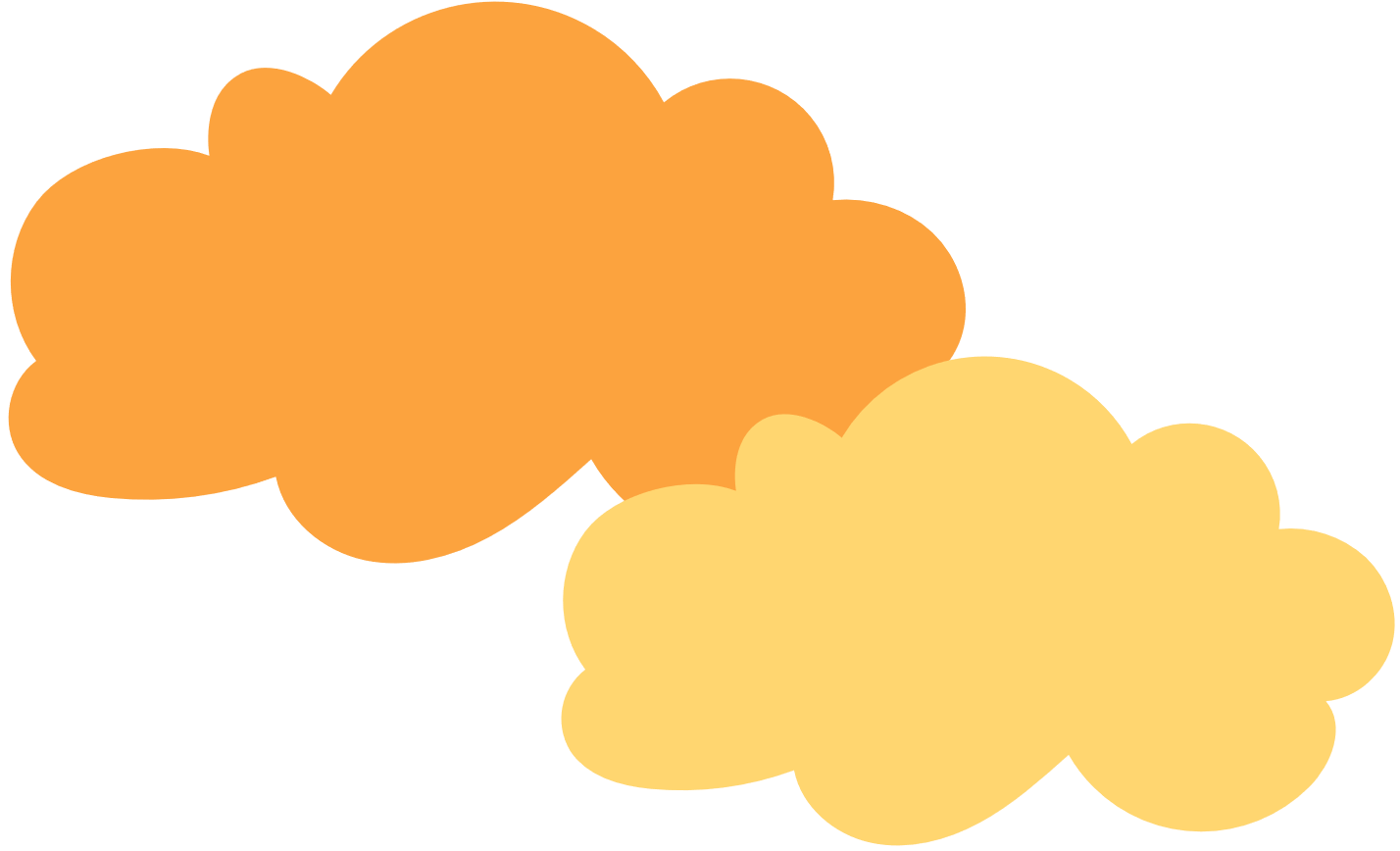 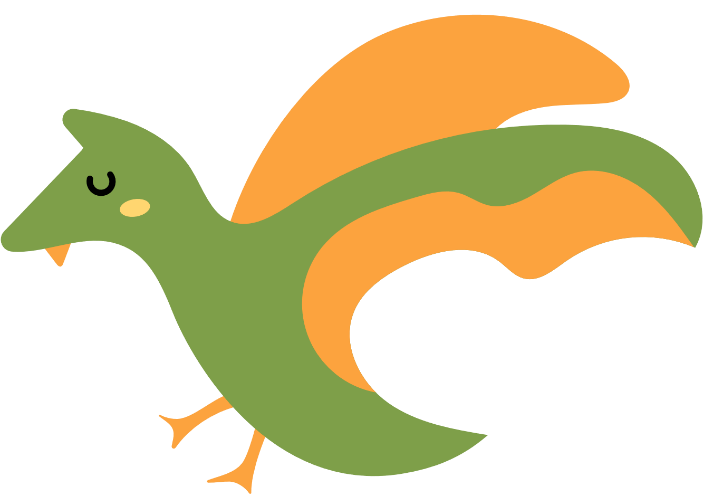 Bài 1: Tính
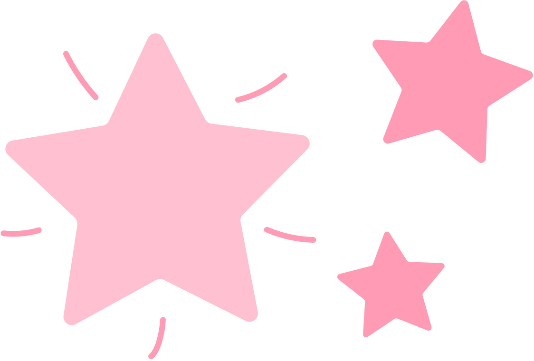 696
5 692
3
4
696 : 3
5 692 : 4
4
6
232
1 423
1 6
09
1 6
9
09
06
8
6
12
0
12
0
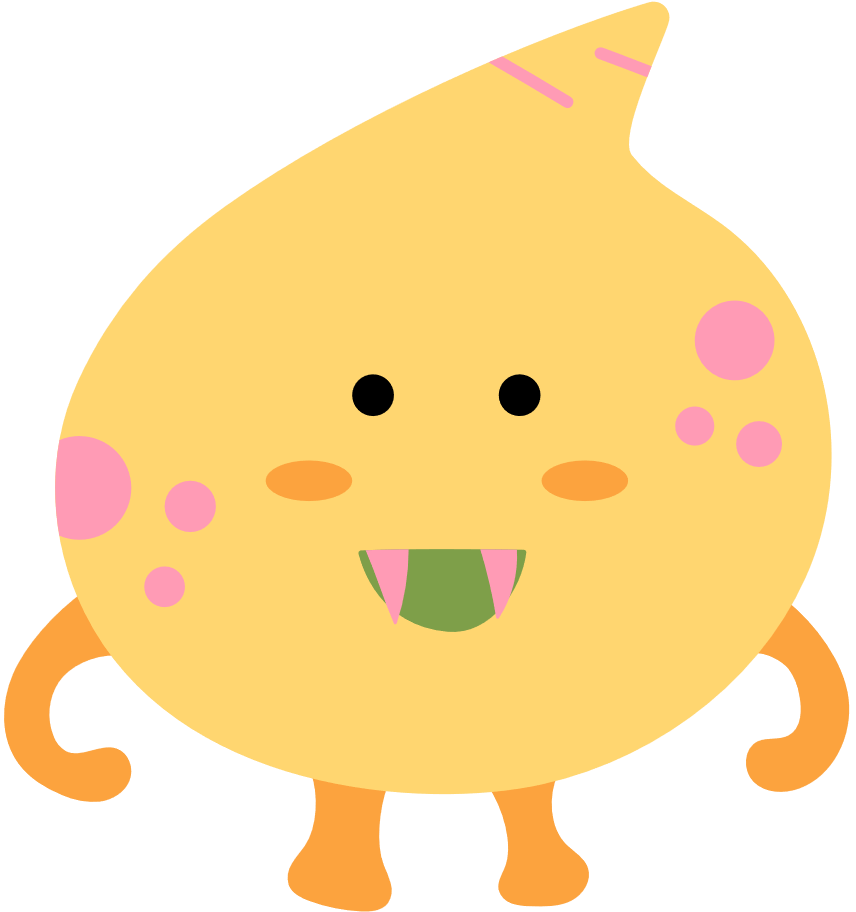 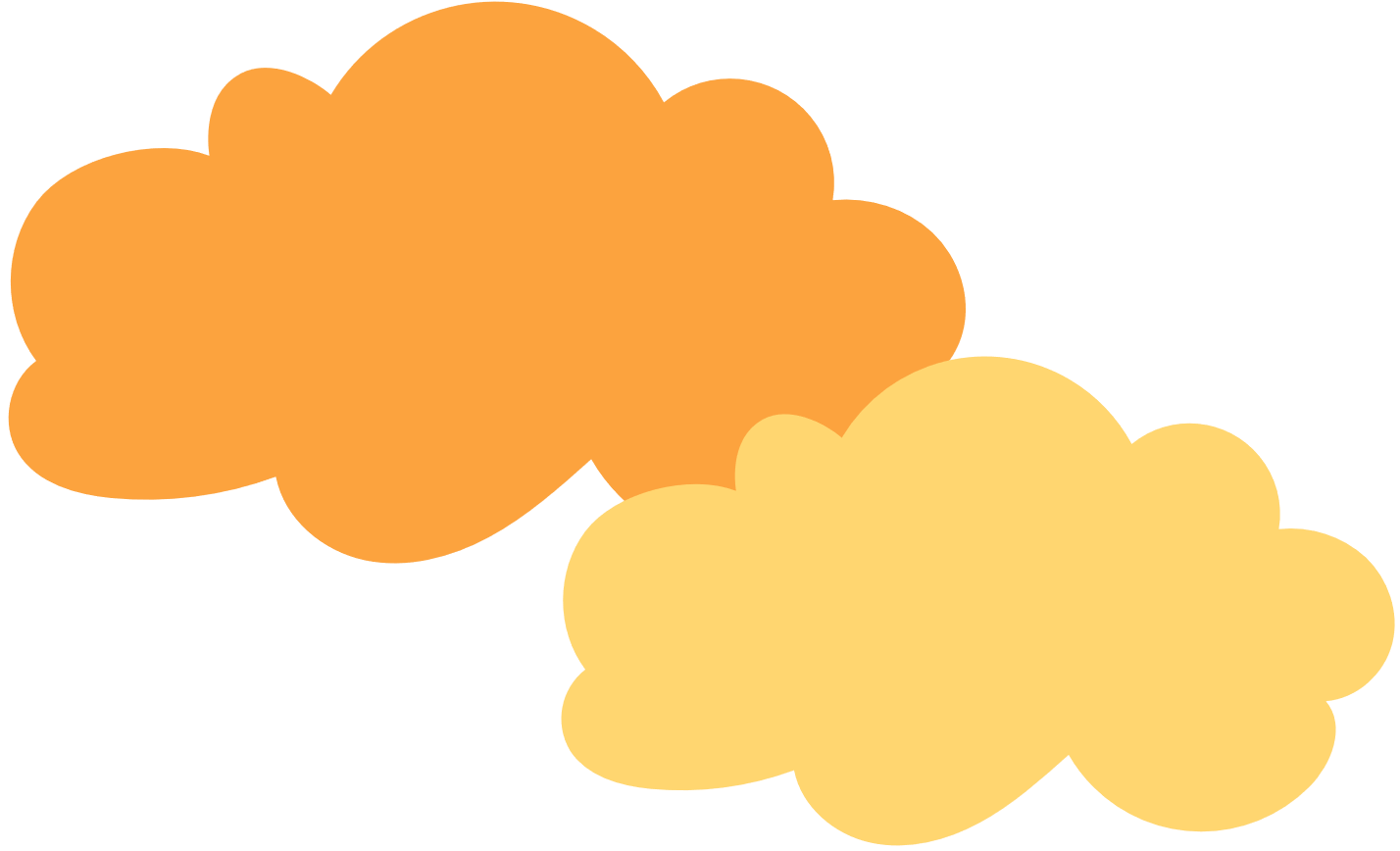 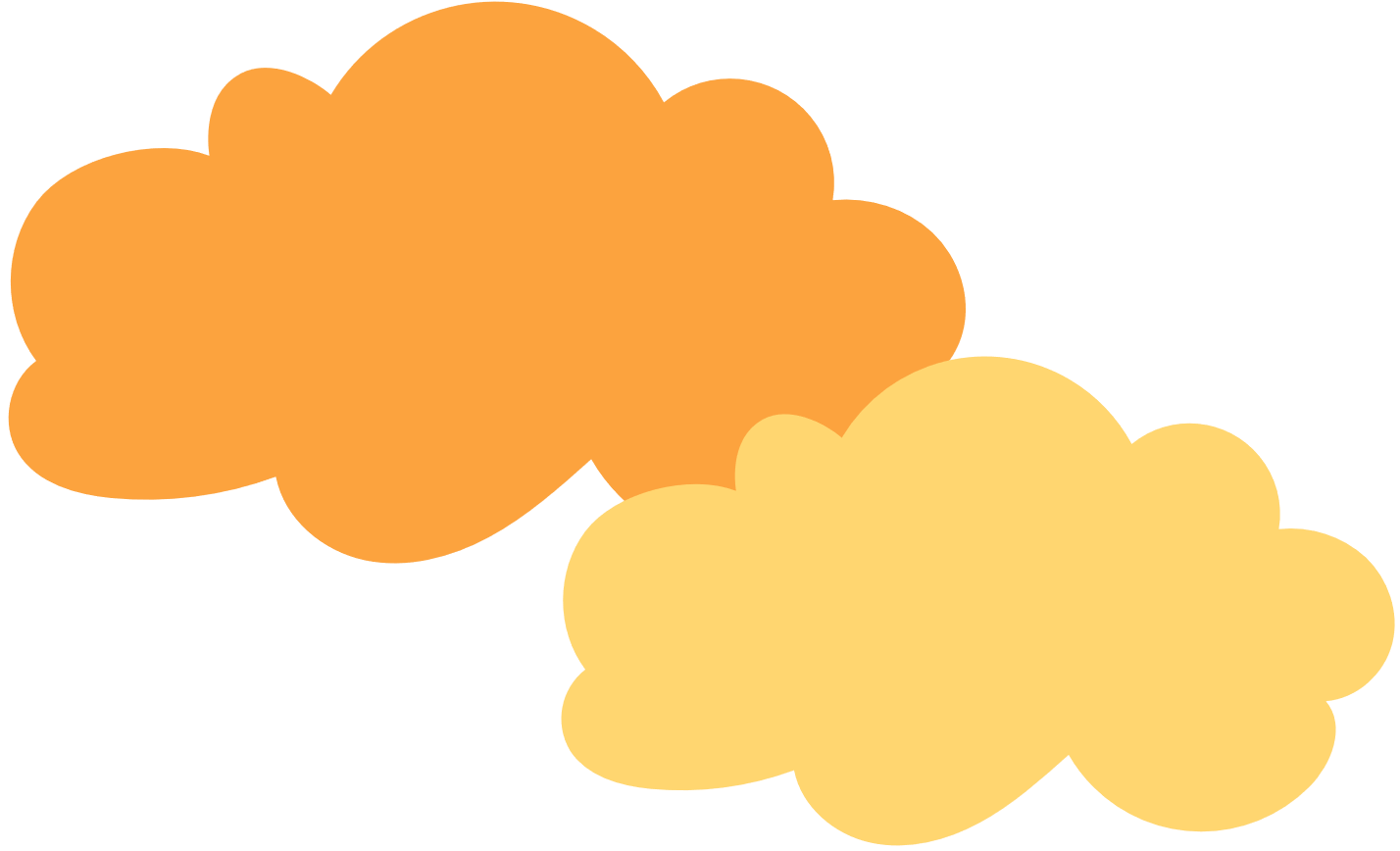 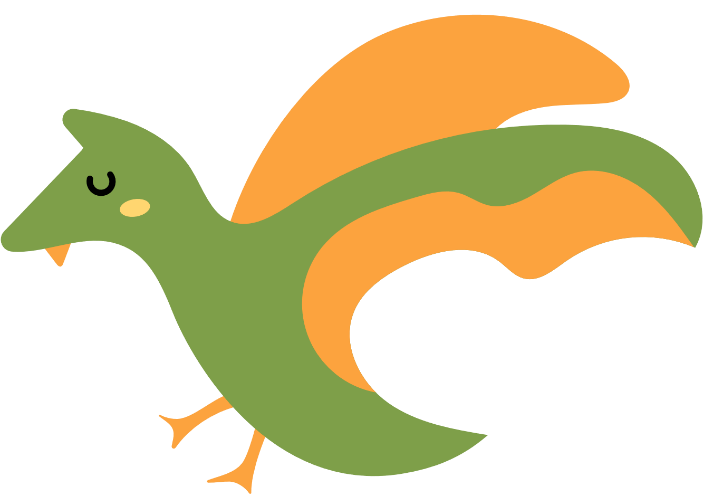 Bài 1: Tính
45 615
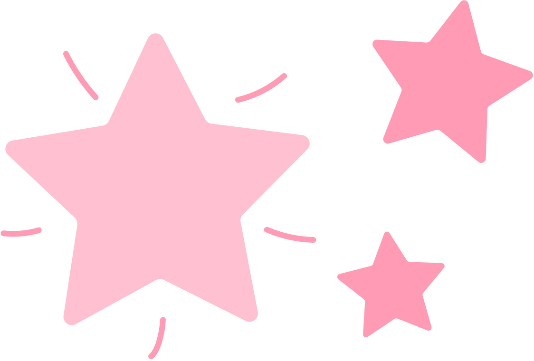 5
45
9 123
2 455
0 6
6
2 455 : 6
45 615 : 3
5
2 4
409
11
05
10
0
15
55
15
54
0
1
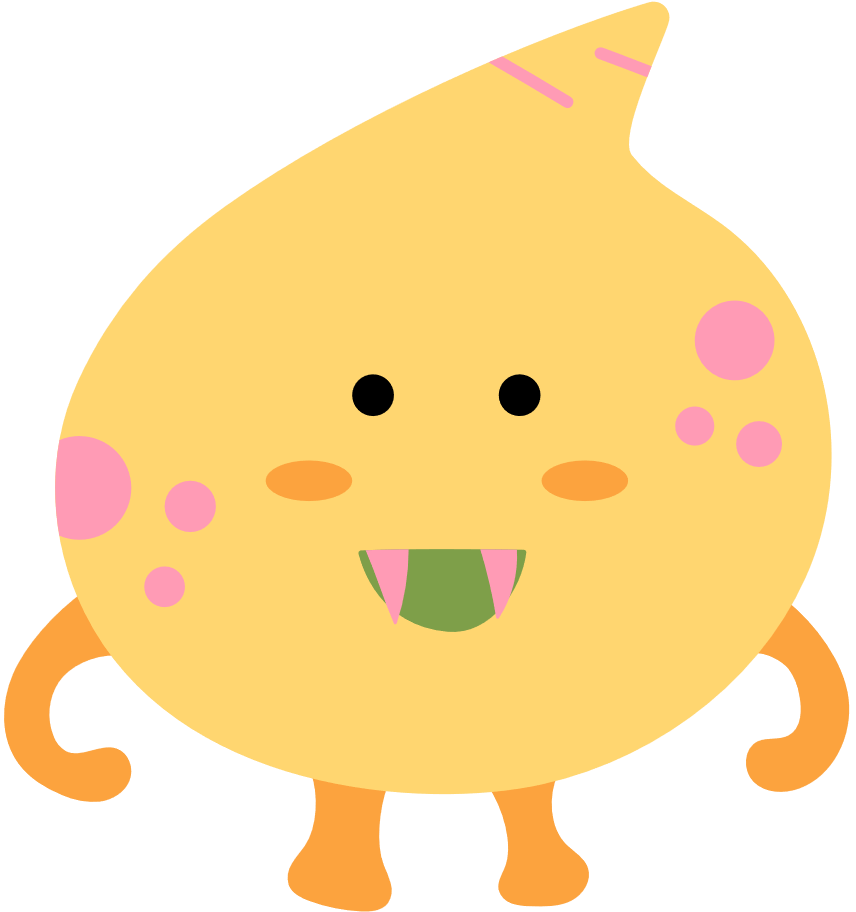 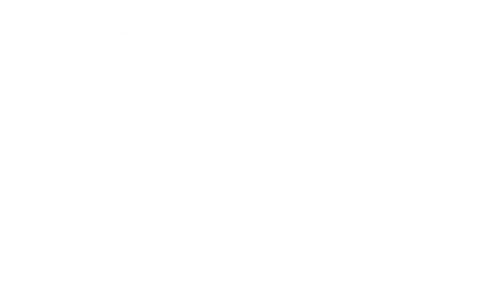 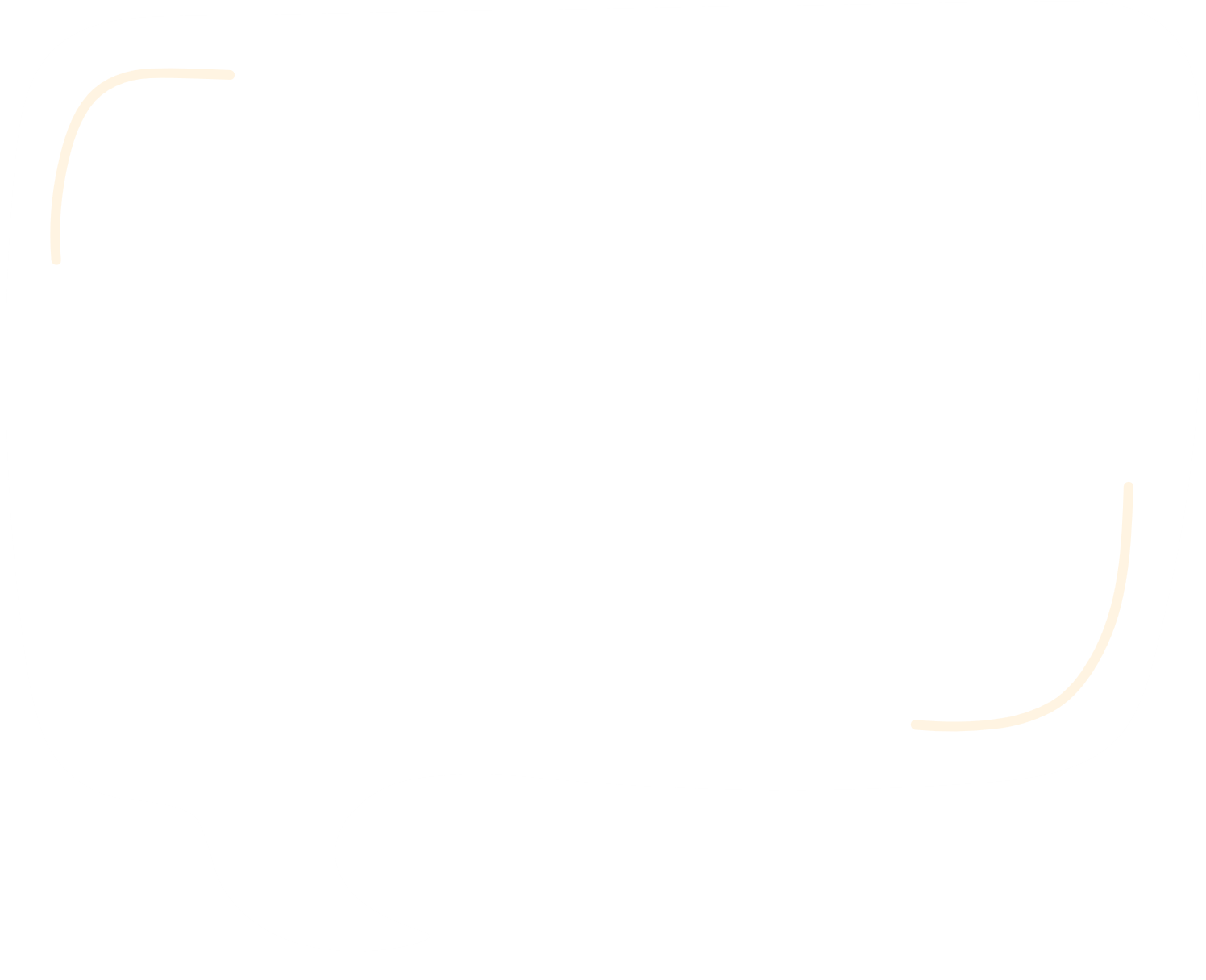 Bài 2: Đặt tính rồi tính
7 684 : 2
4 535 : 5
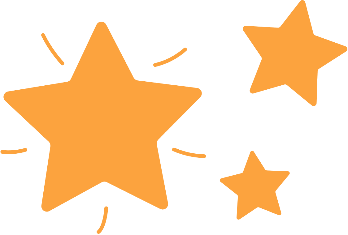 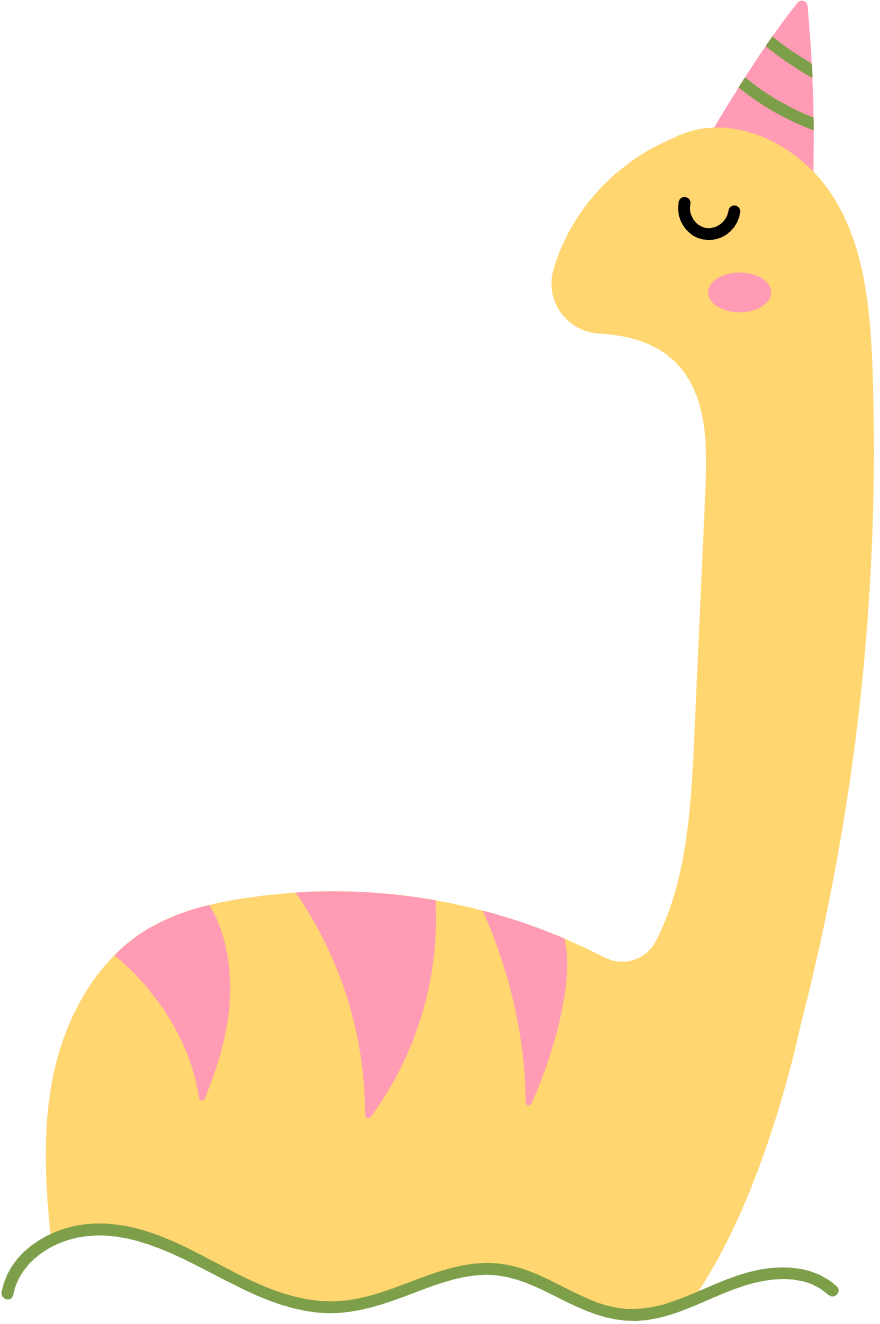 68 138 : 3
34 816 : 4
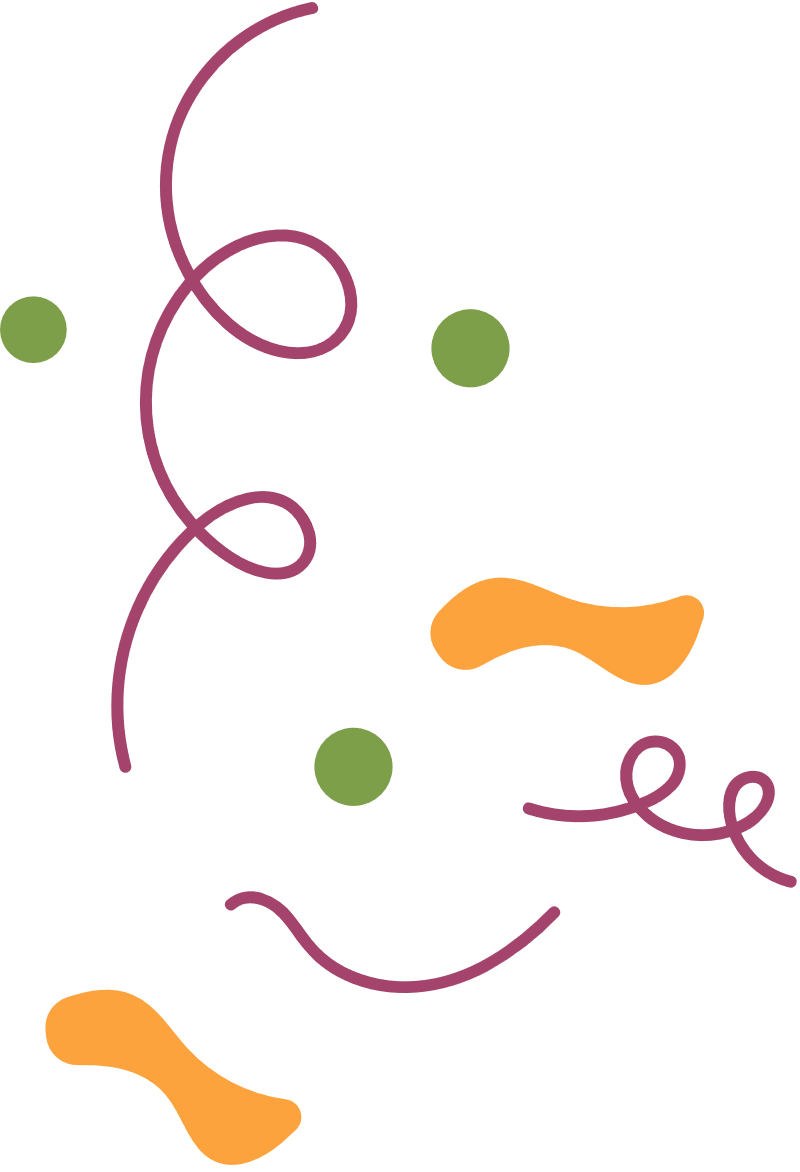 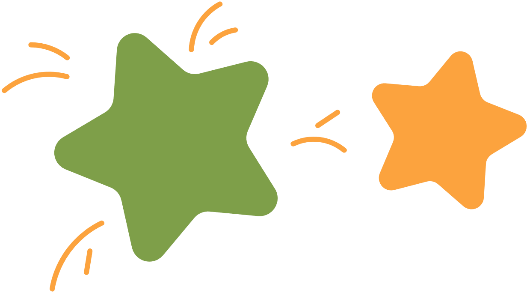 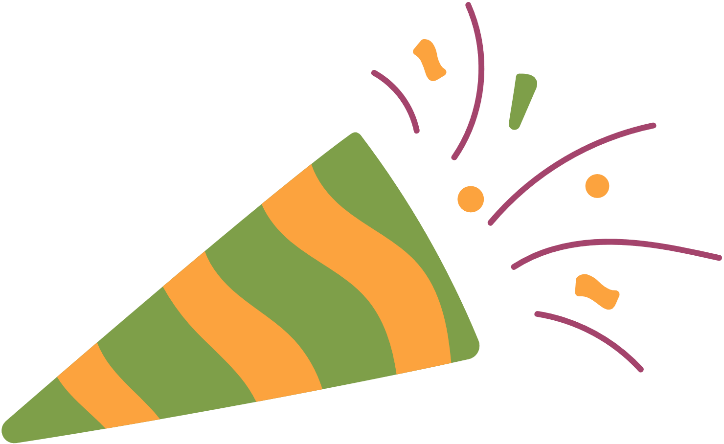 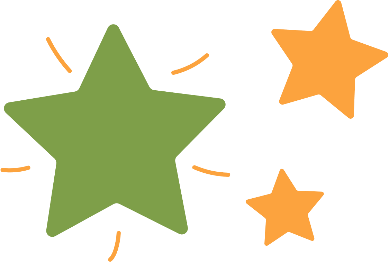 Trả lời
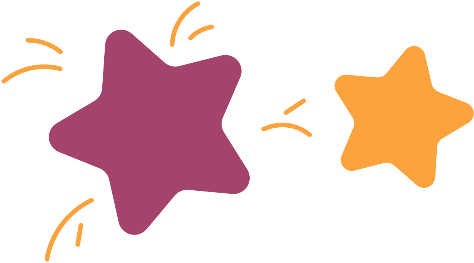 7 648
4 535
2
5
4 5
6
3 824
907
1 6
03
1 6
0
04
35
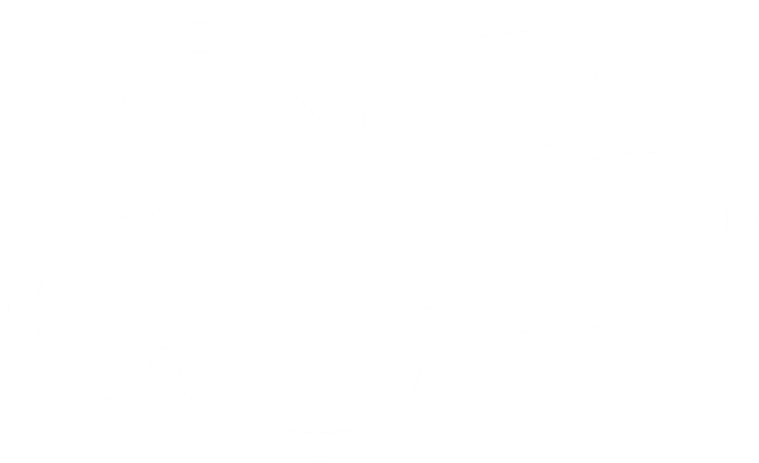 4
35
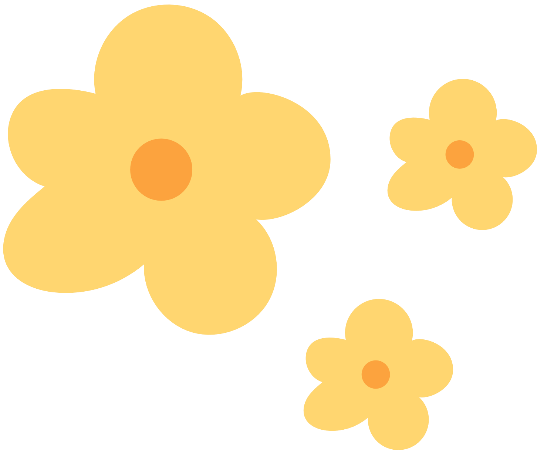 08
0
8
0
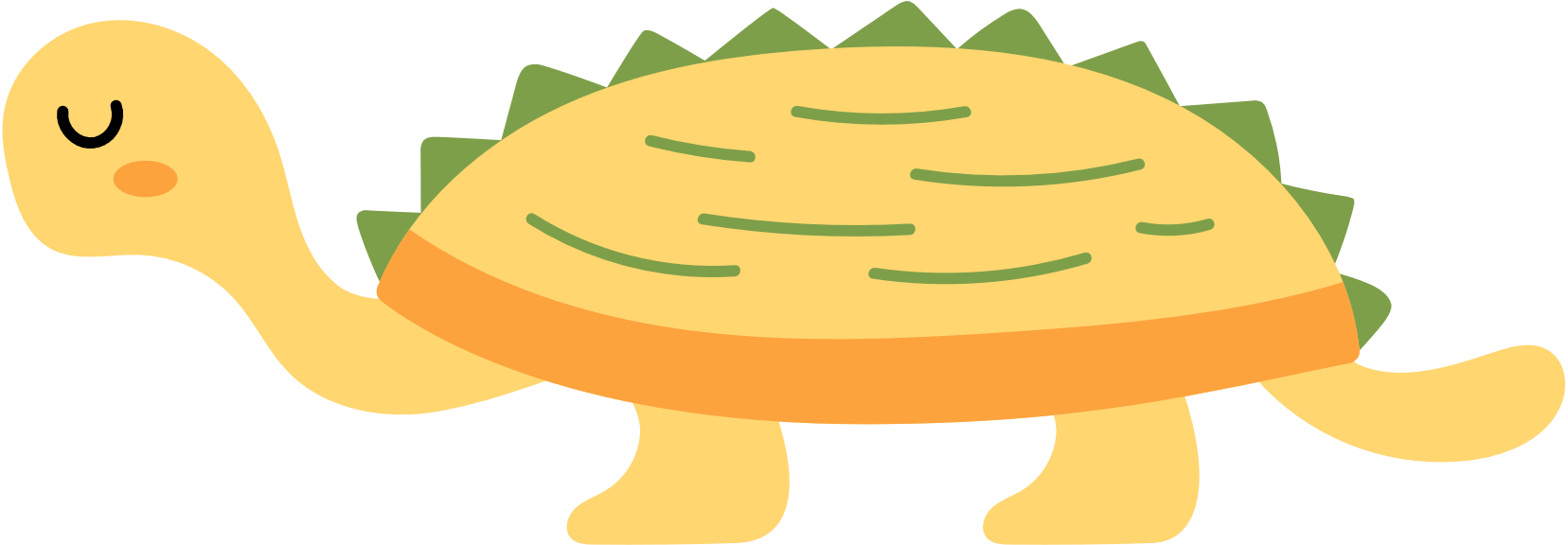 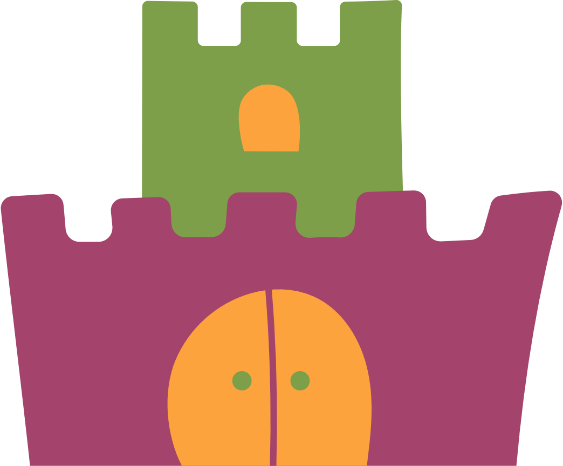 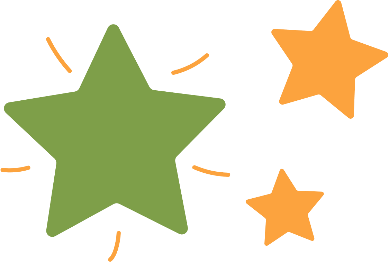 Trả lời
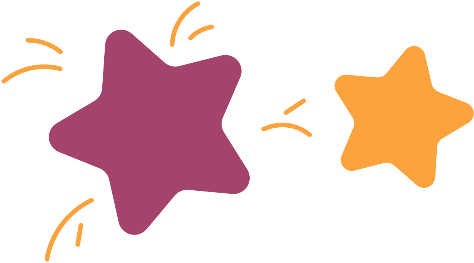 34 816
4
68 138
3
32
8 704
6
22 712
2 8
08
2 8
6
01
2 1
0
2 1
16
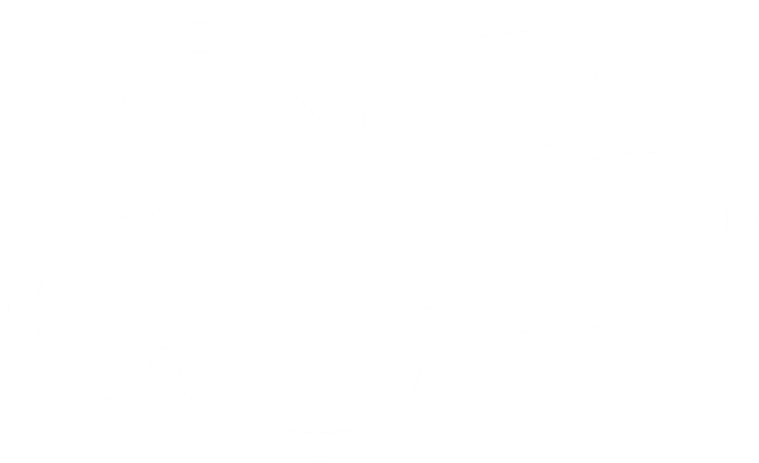 03
16
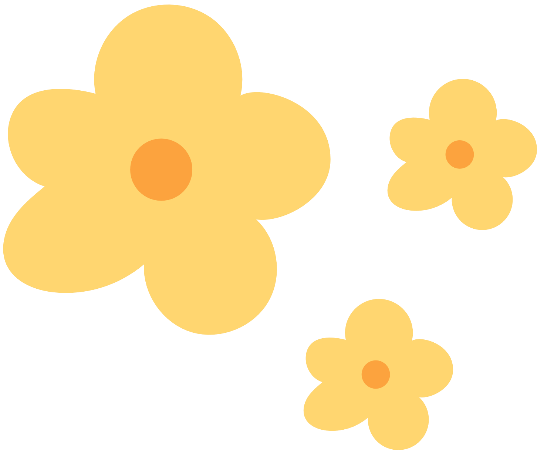 3
0
08
6
2
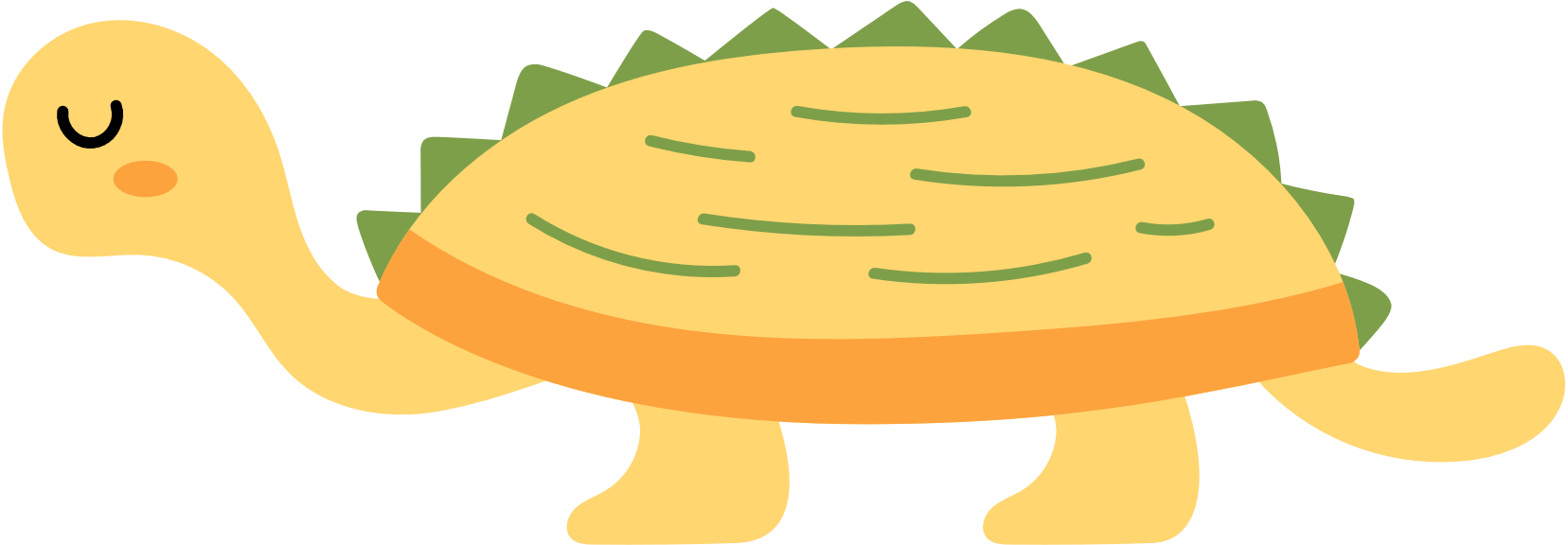 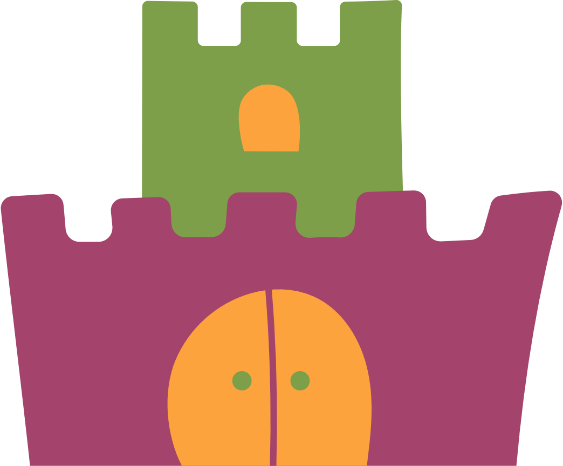 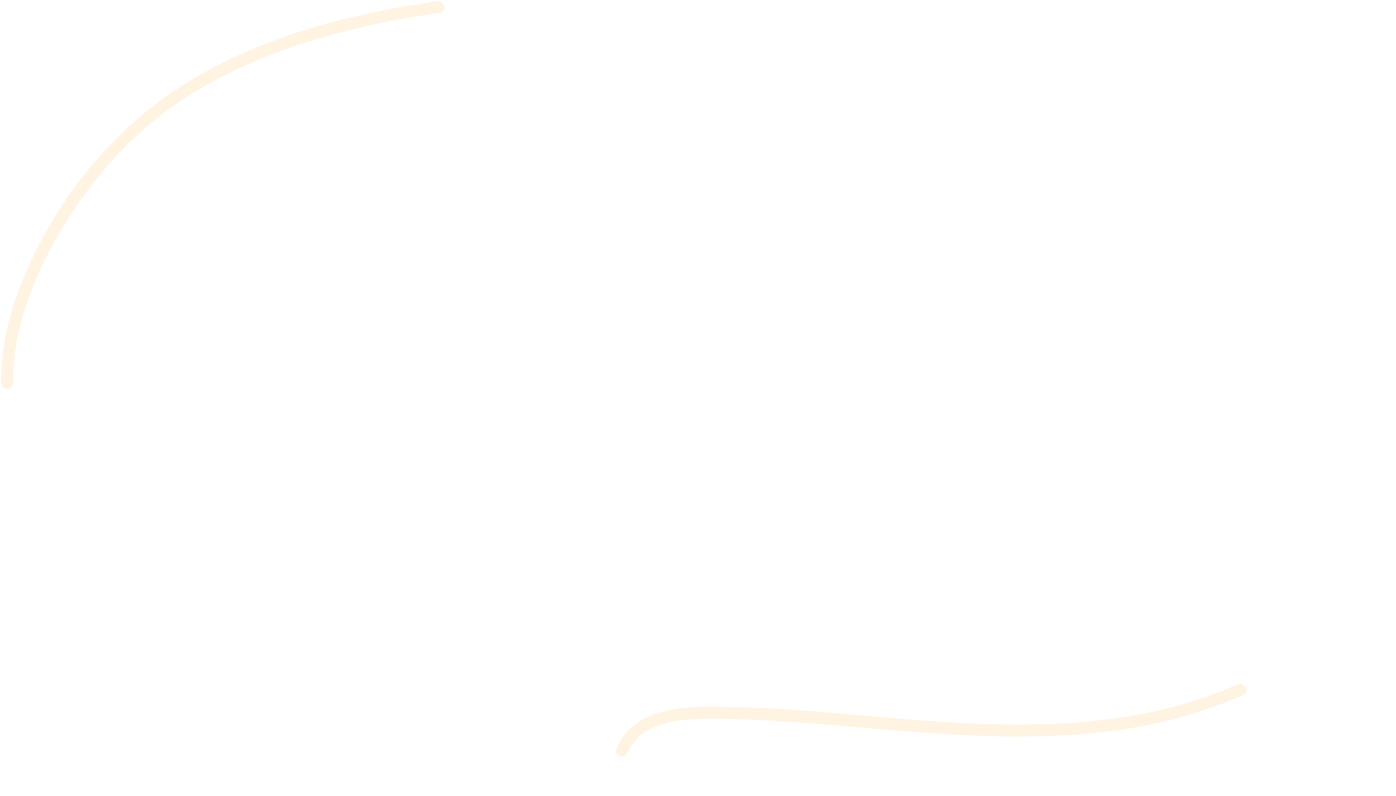 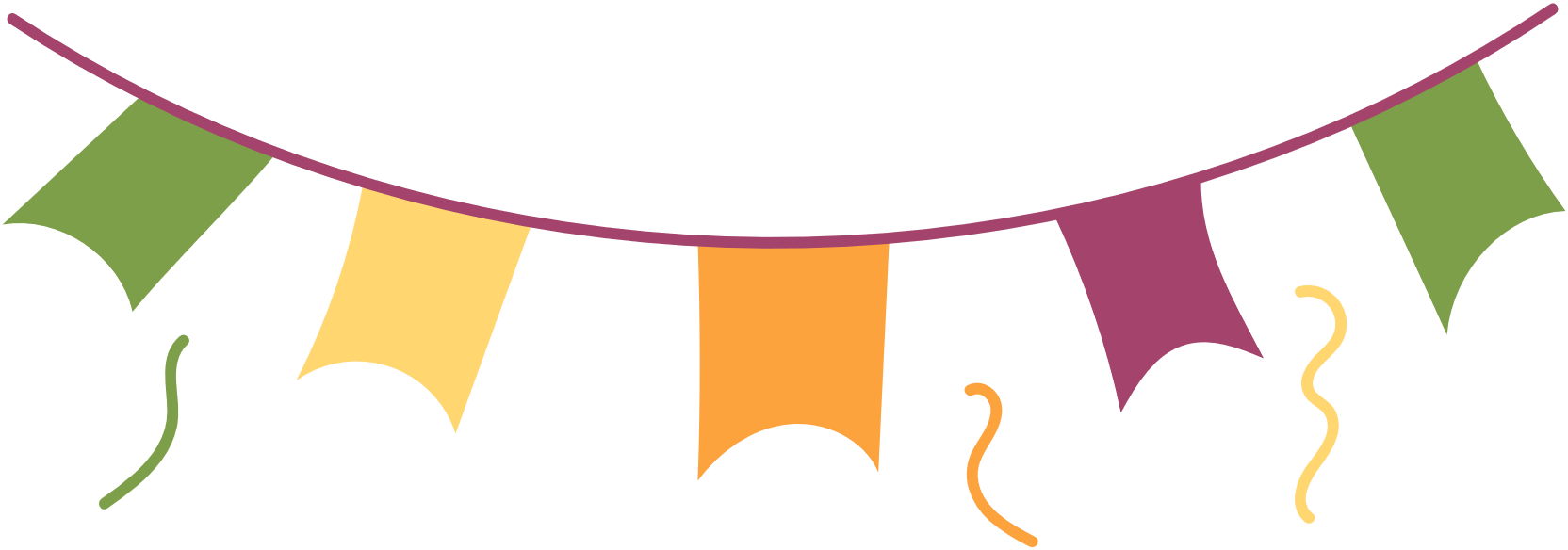 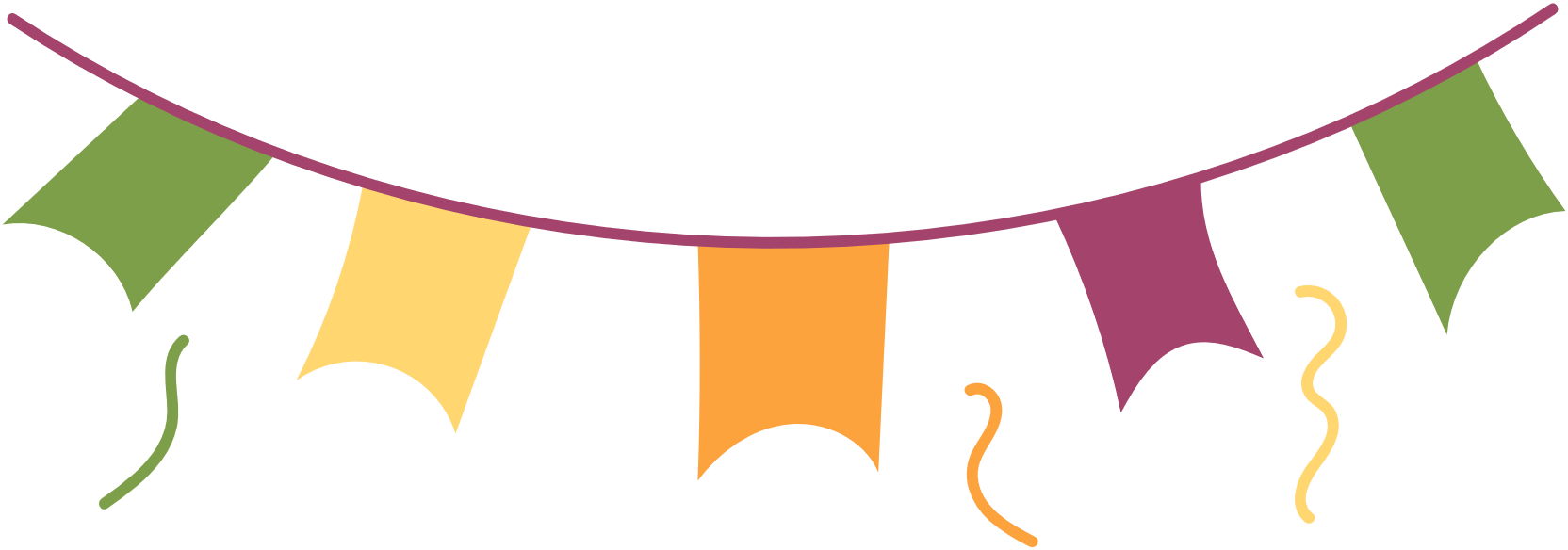 Bài 3: Tính nhẩm (theo mẫu)
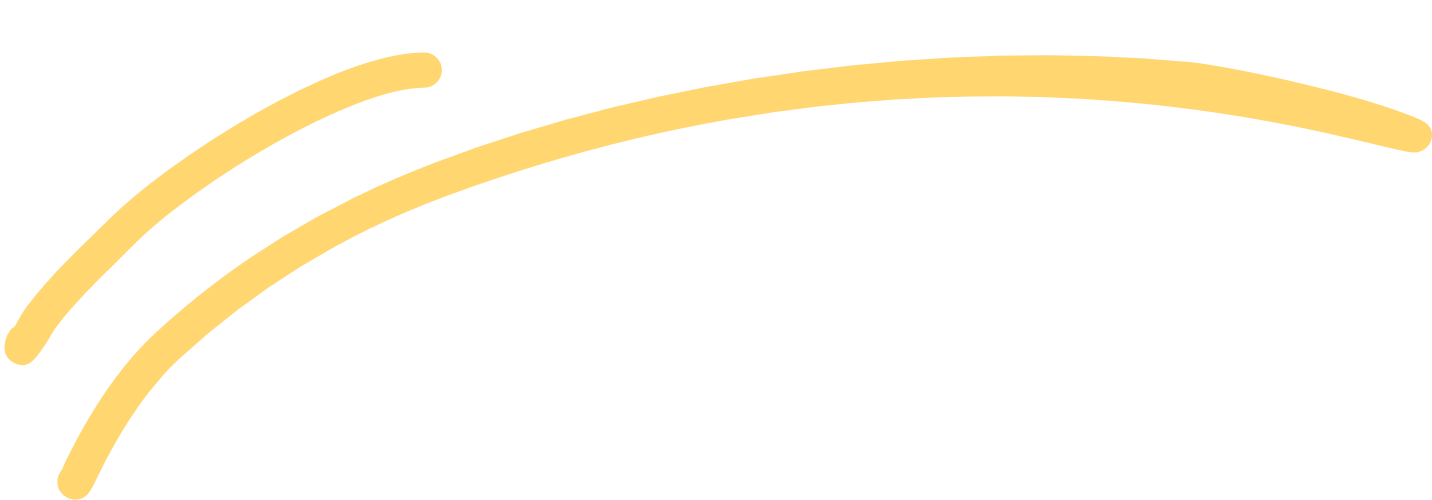 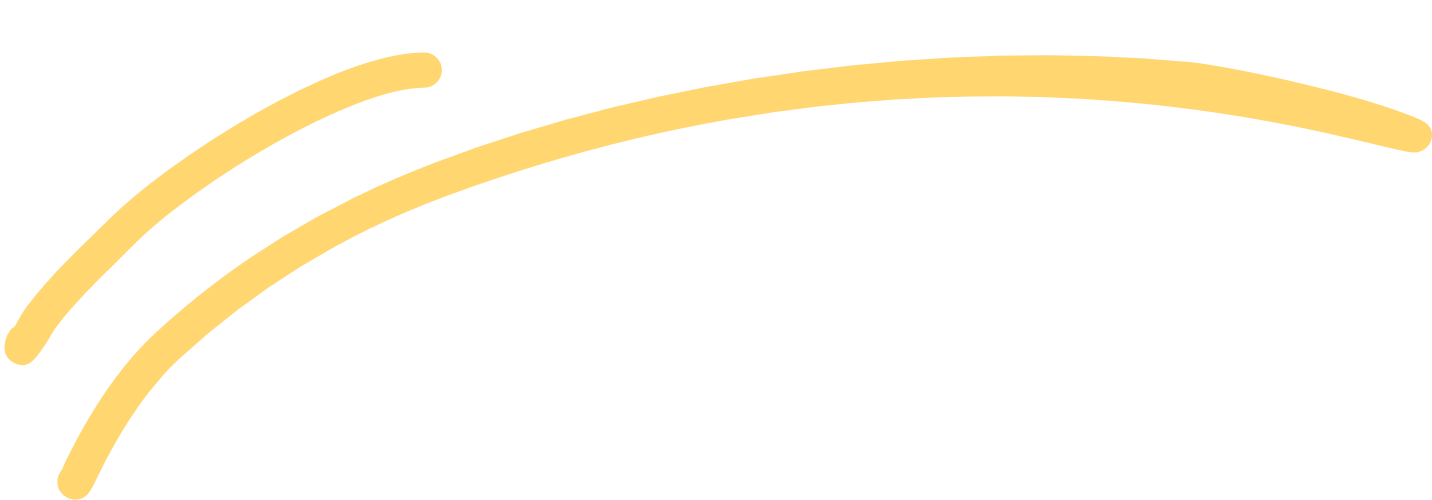 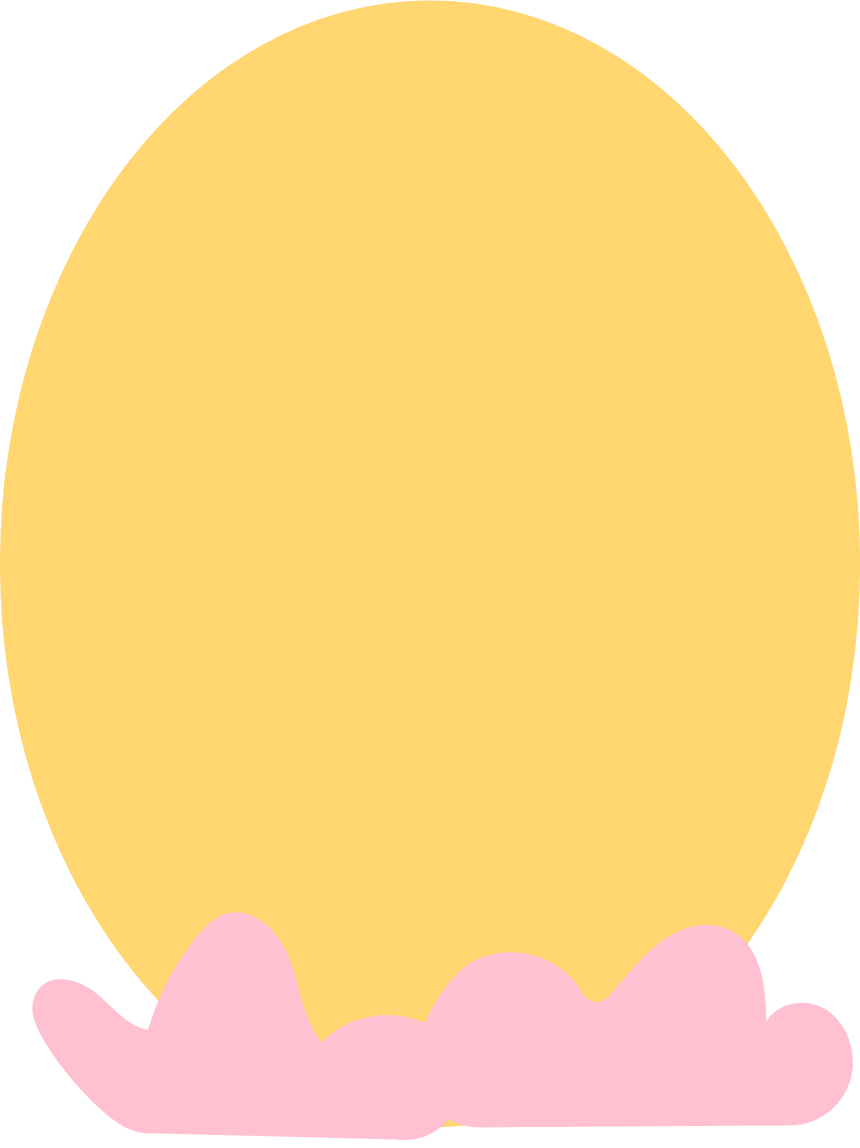 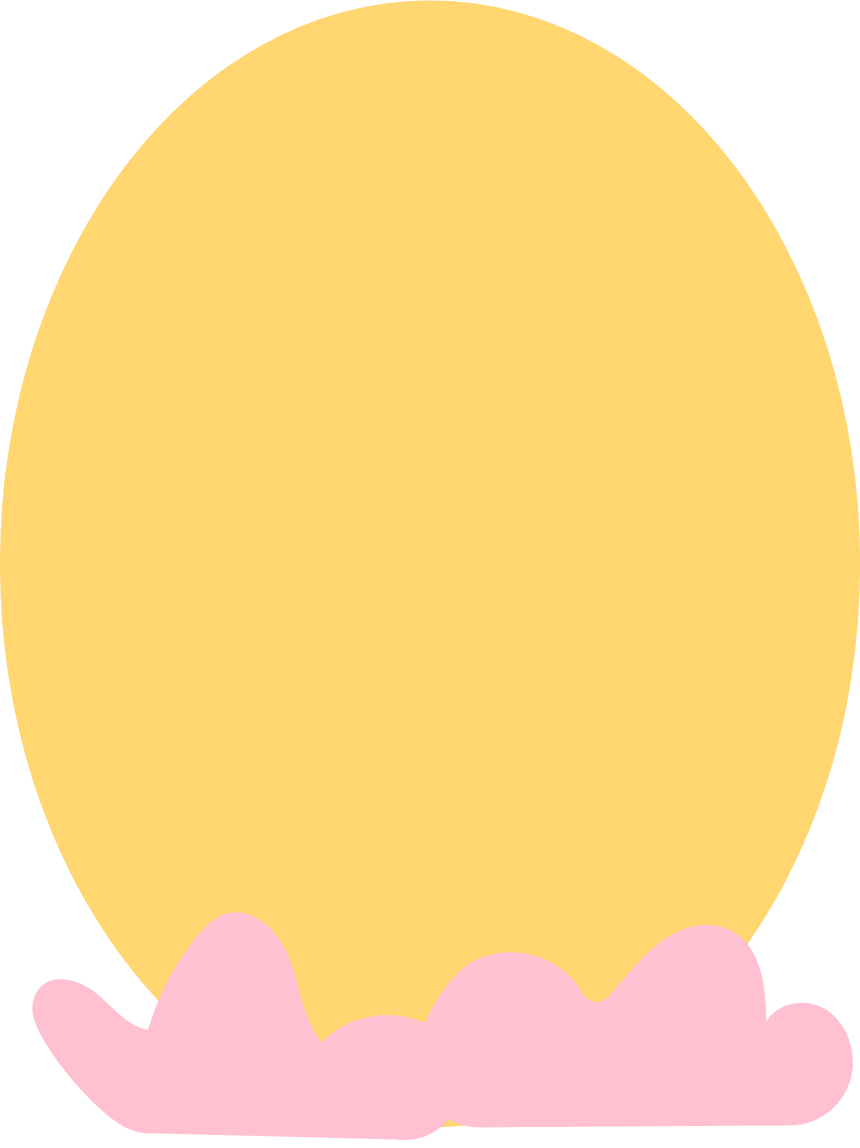 12 000 : 4 = ?
Nhẩm: 12 nghìn : 4 = 3 nghìn
Vậy 12 000 : 4 = 3 000
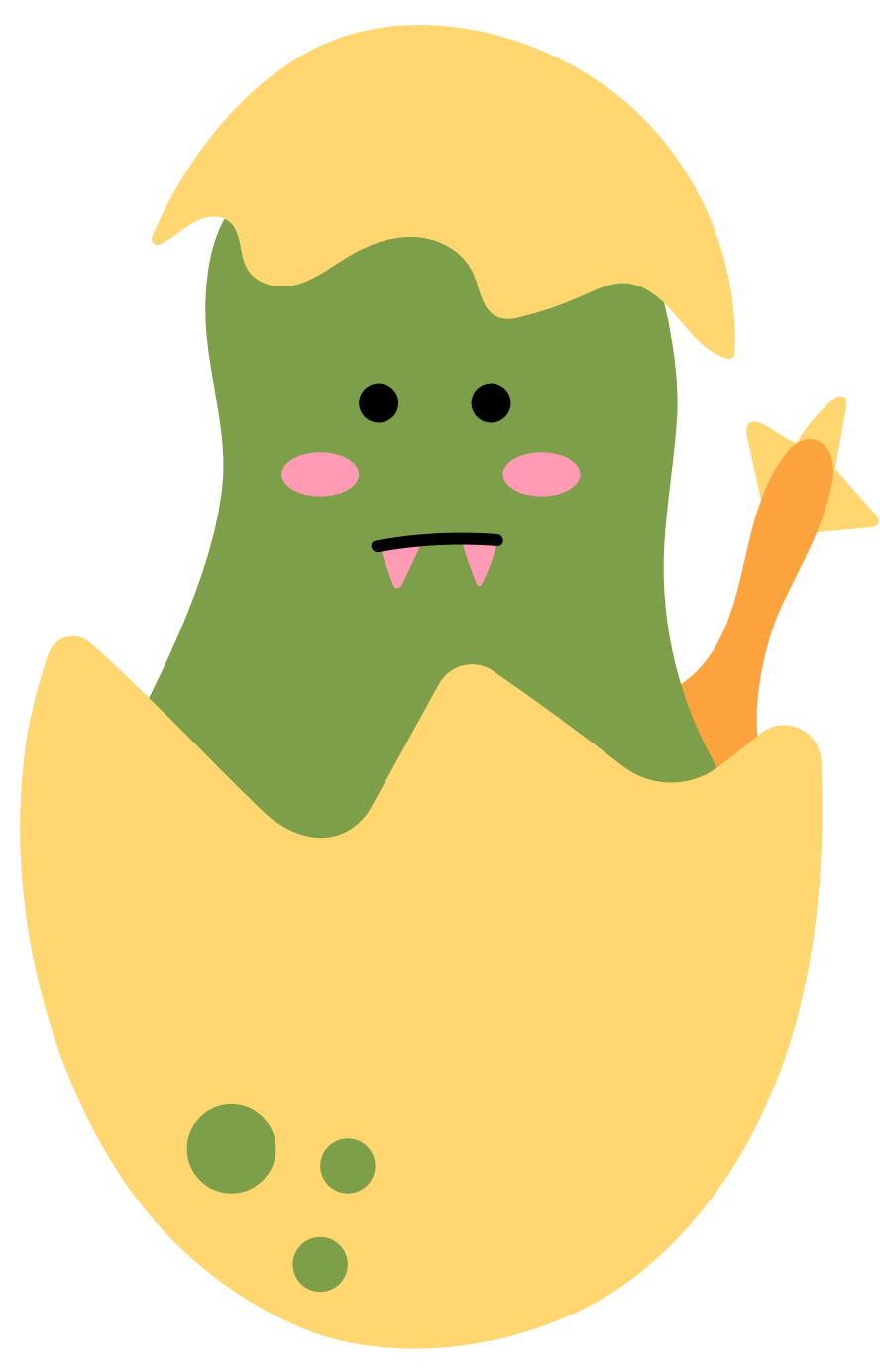 8 000 : 2
40 000 : 5
36 000 : 9
42 000 : 7
= 4 000
= 4 000
= 8 000
= 6 000
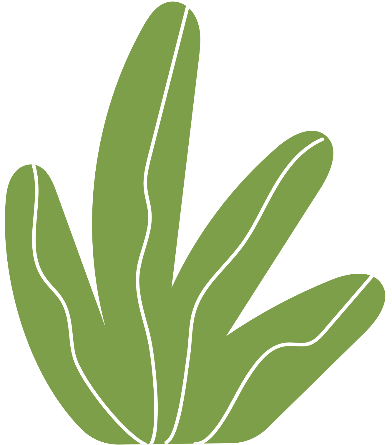 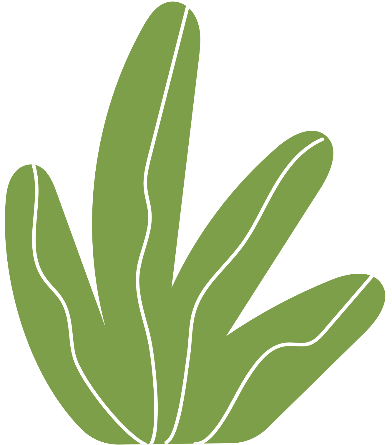 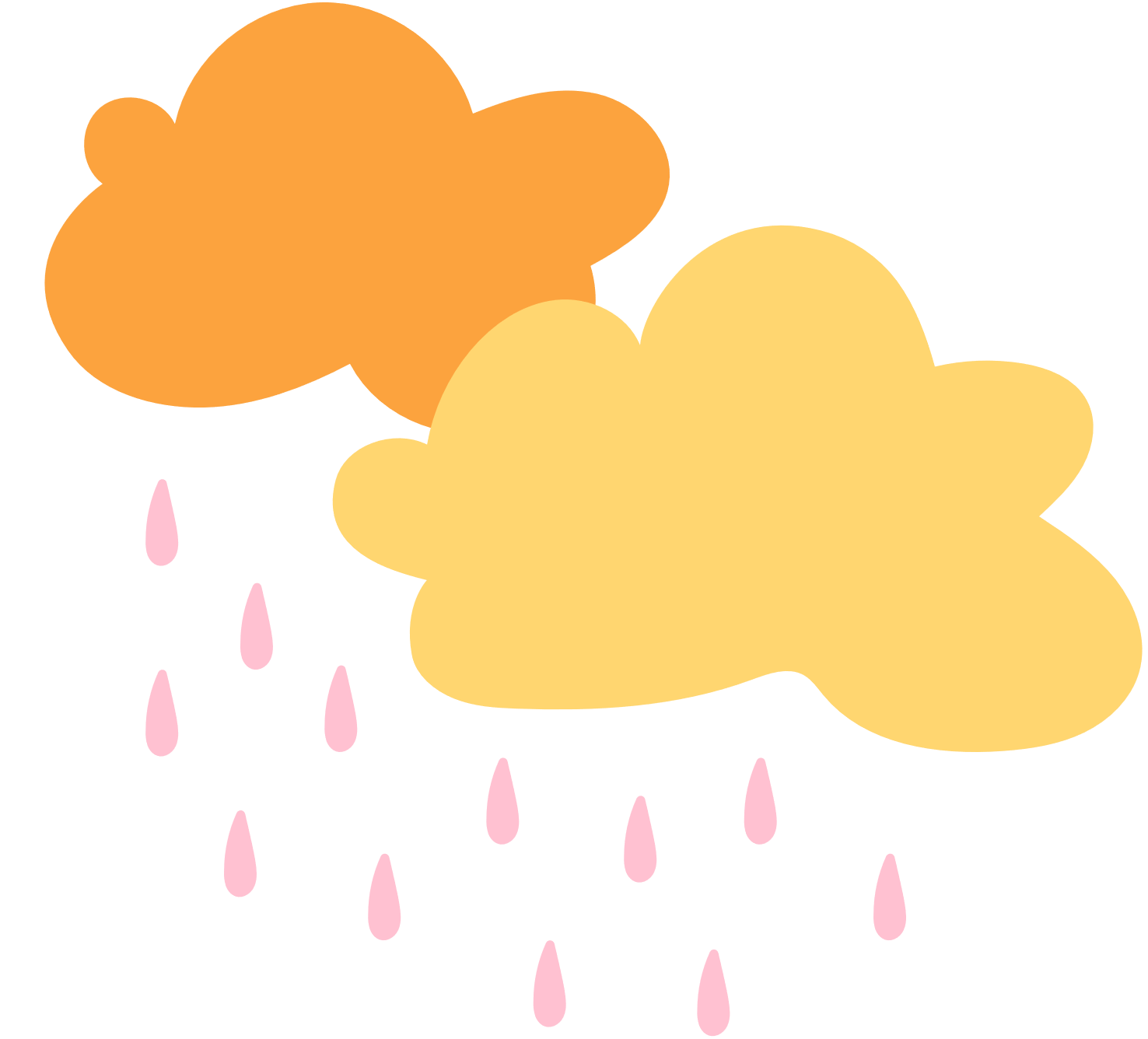 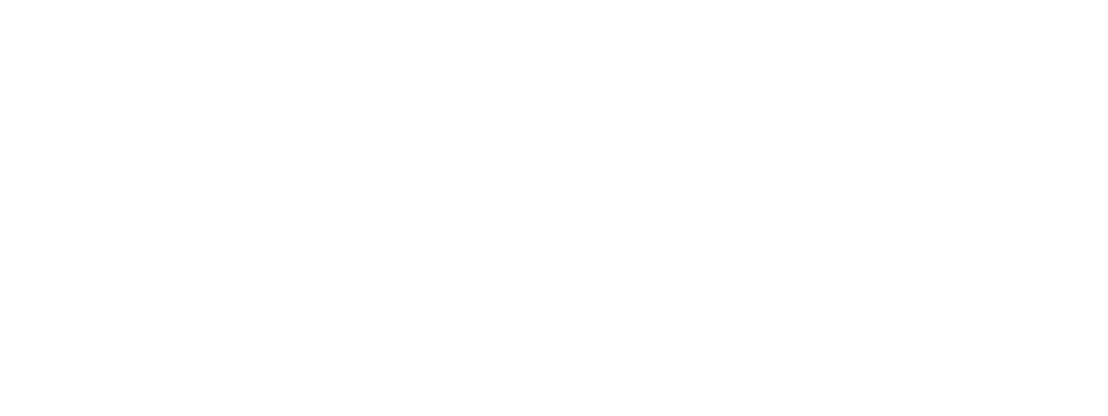 Bài 4: Đặt tính rồi tính (theo mẫu):
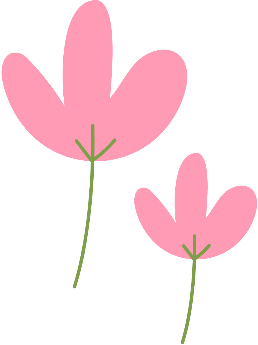 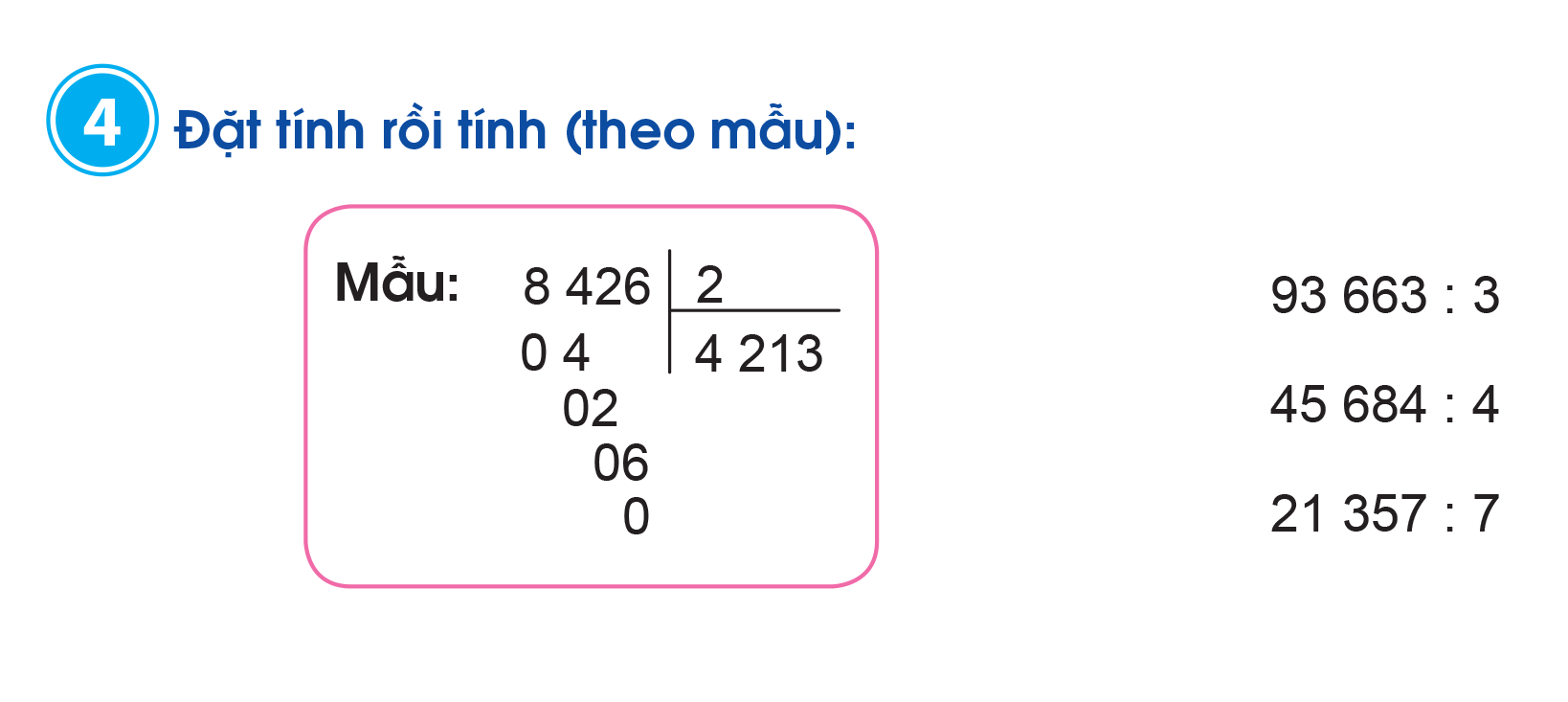 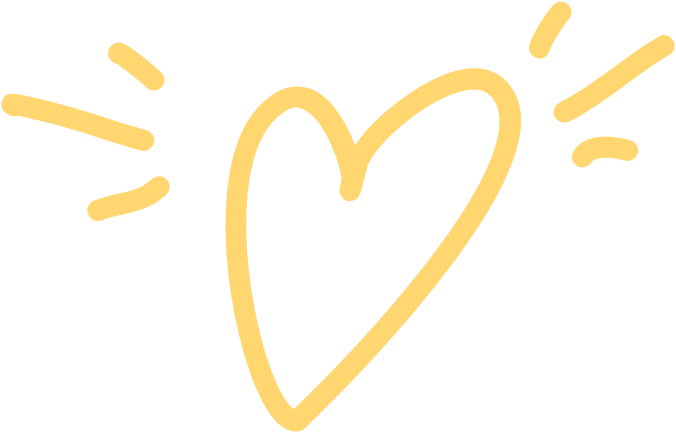 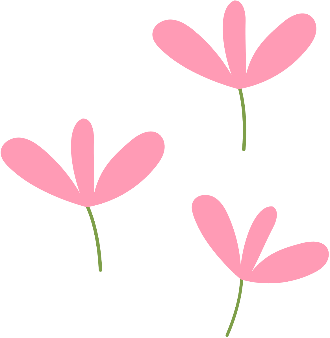 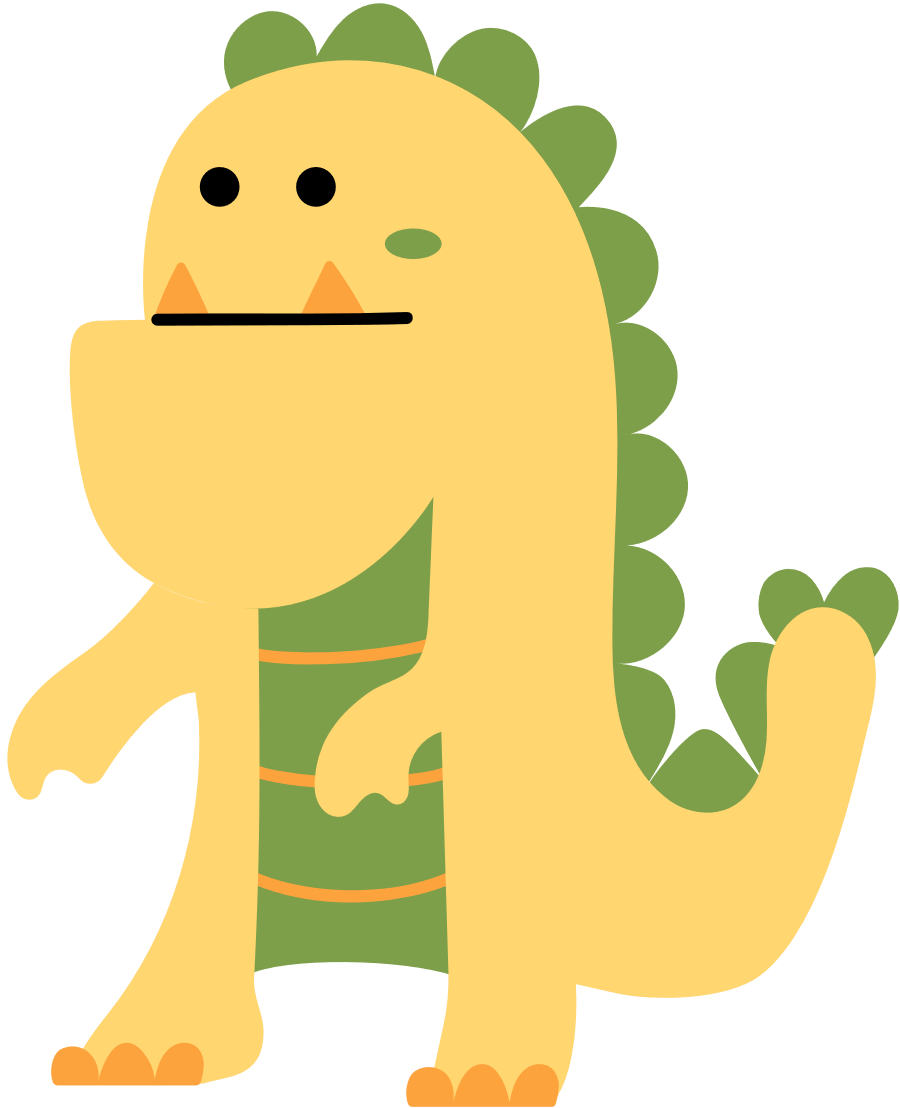 93 663 : 3 =
46 831 (dư 1)
21 357 : 7 =
3 501
45 684 : 4 =
11 421
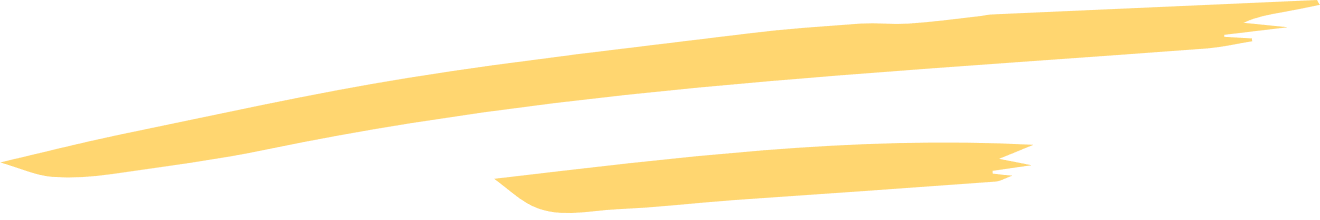 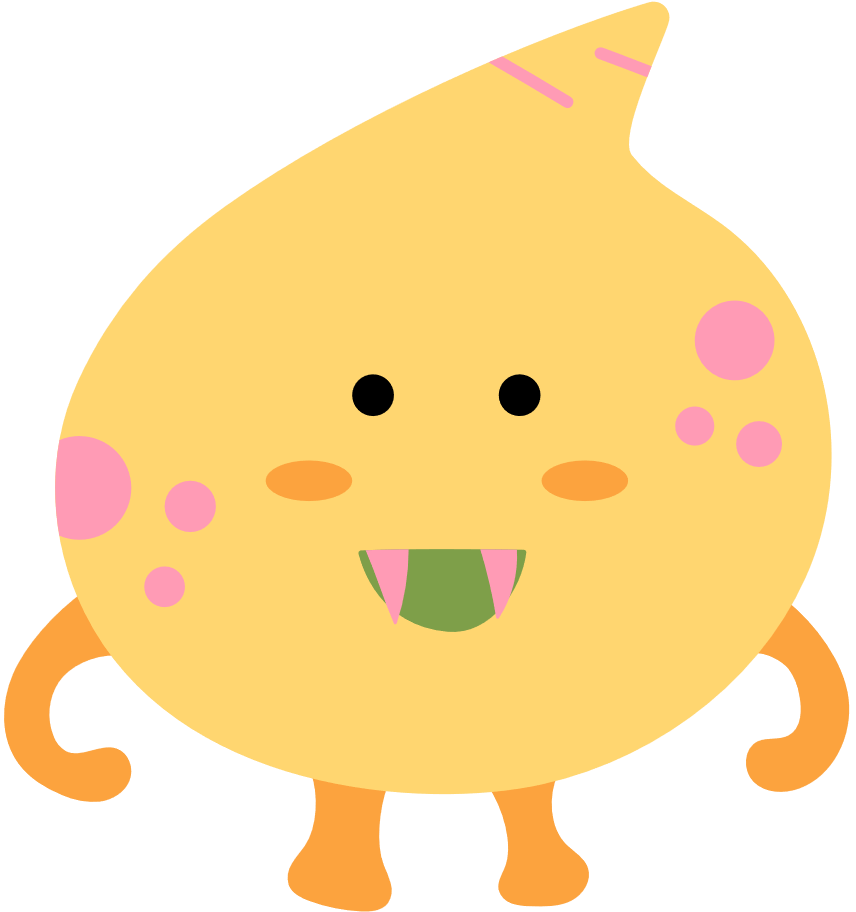 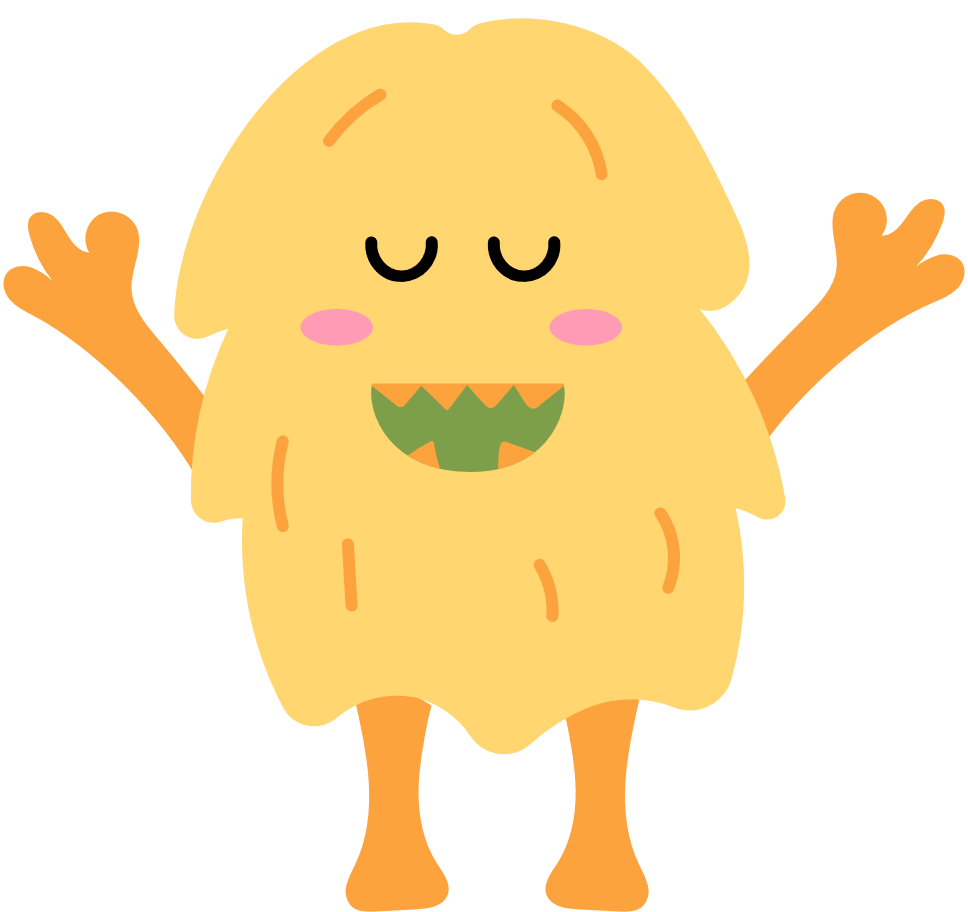 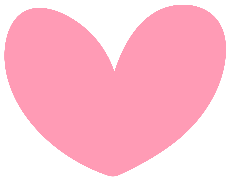 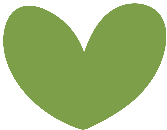 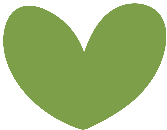 Bài 5: Một xưởng sản xuất nước mắm đã sản xuất được 1 230 l nước mắm, người ta muốn đóng vào các can như nhau. Hãy tính và nêu số can nước mắm đóng được trong các trường hợp sau:
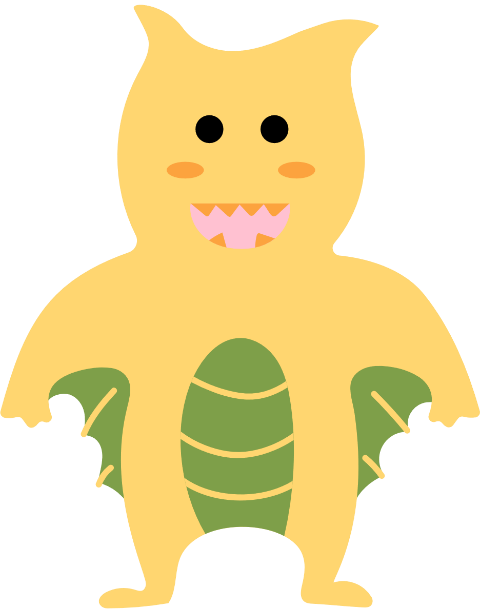 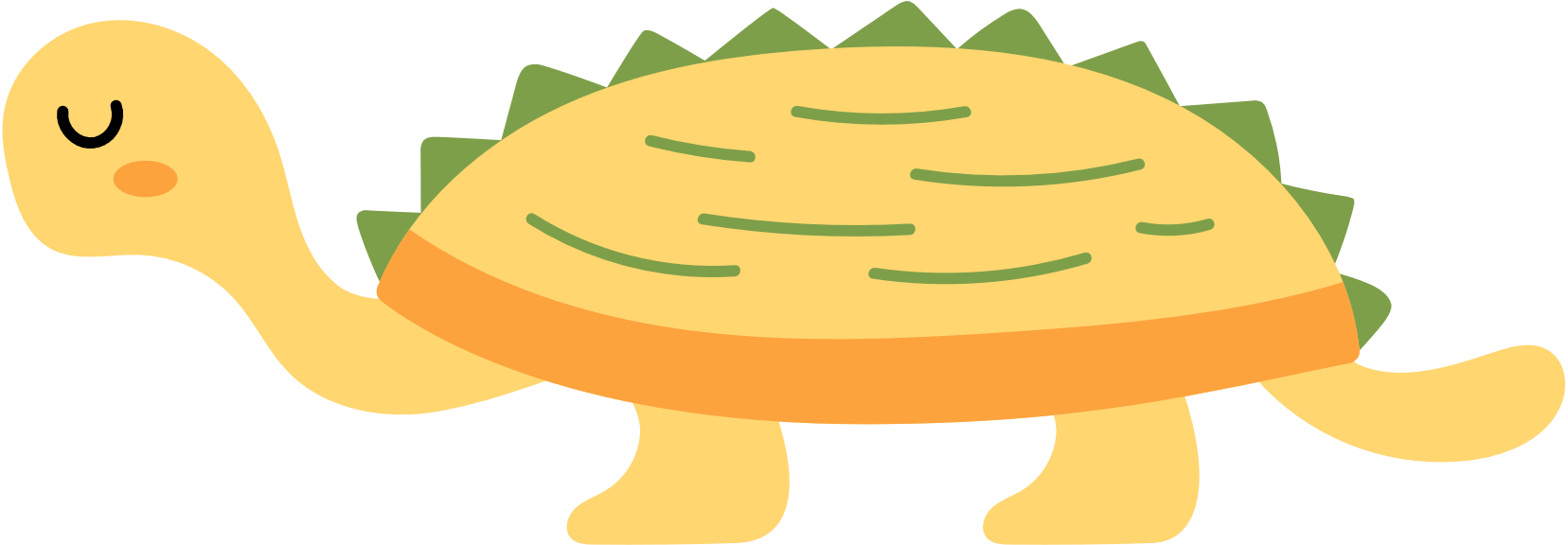 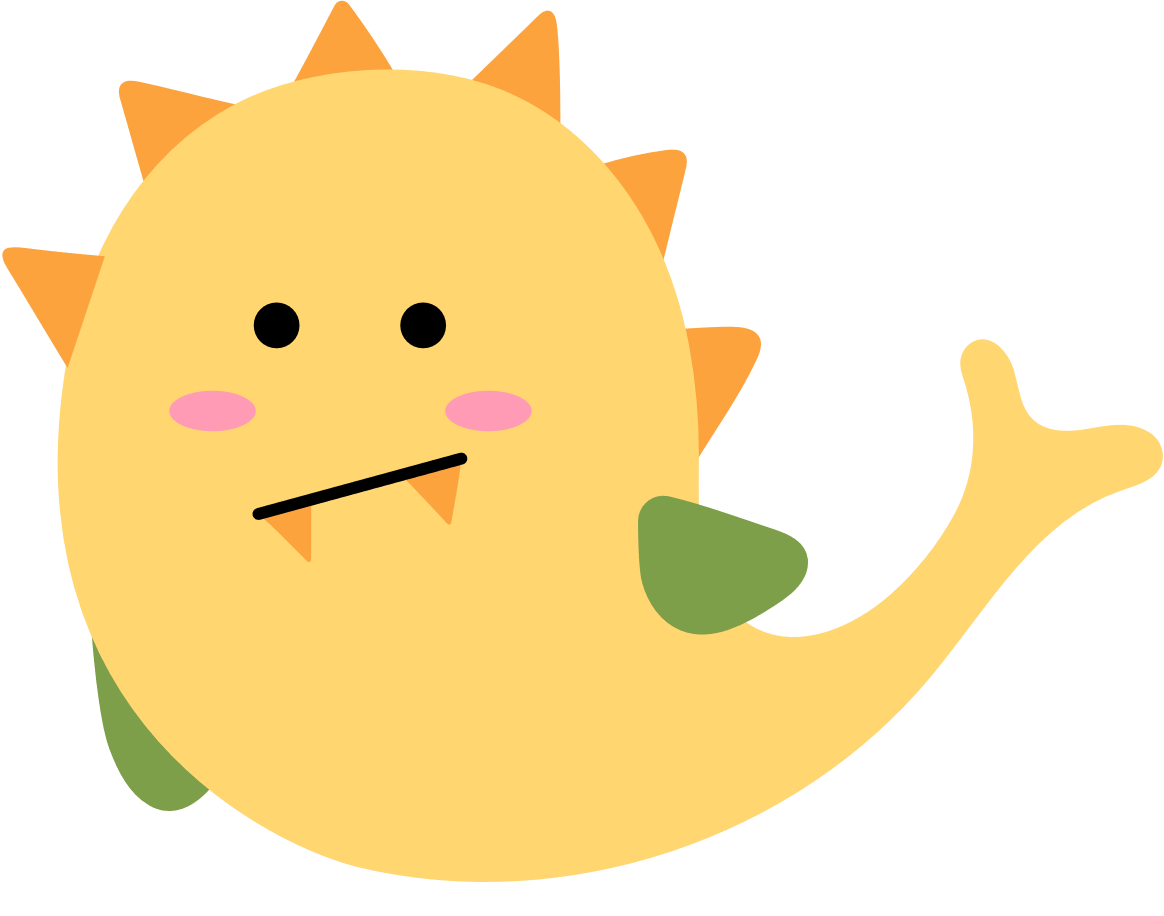 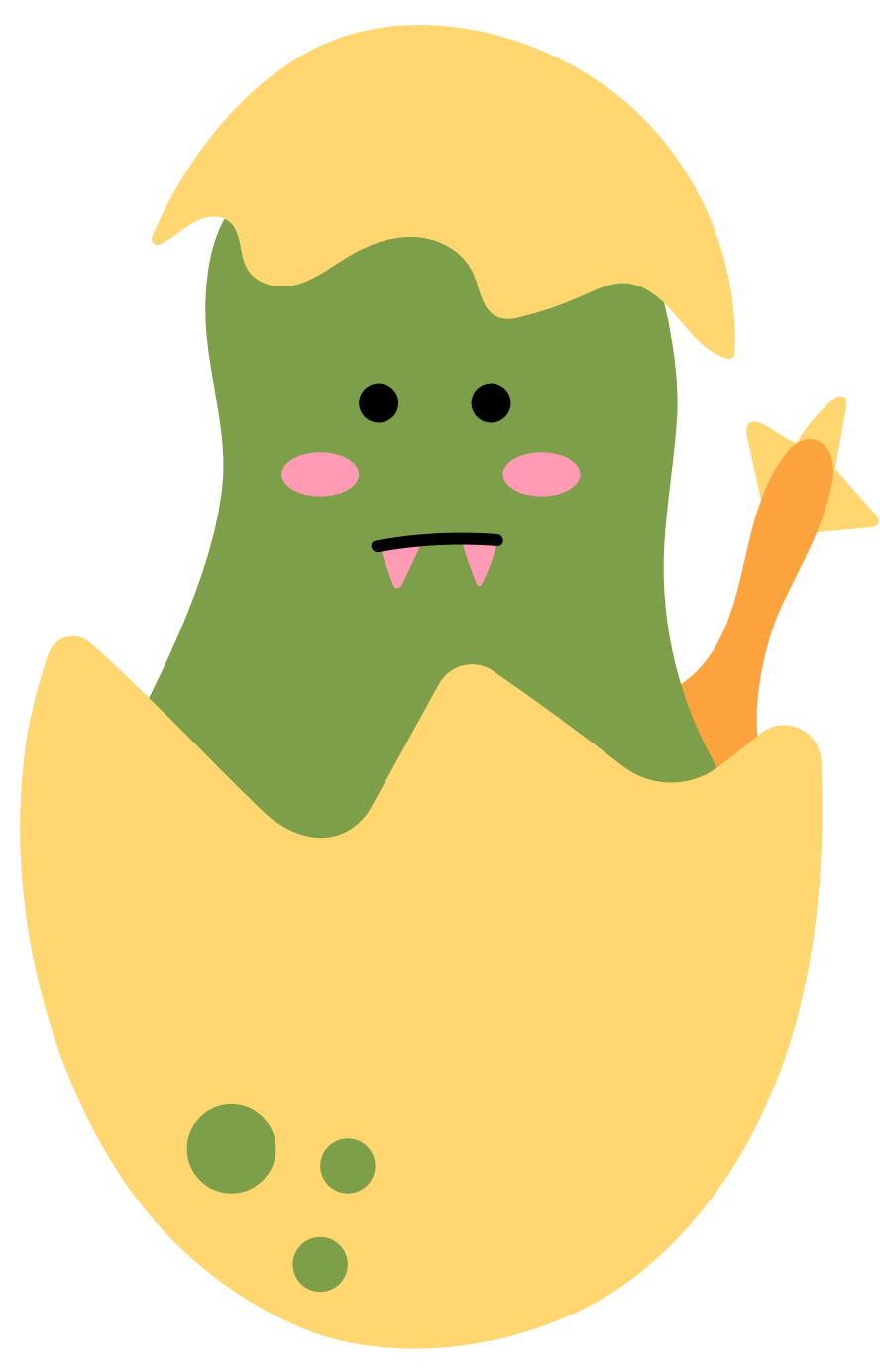 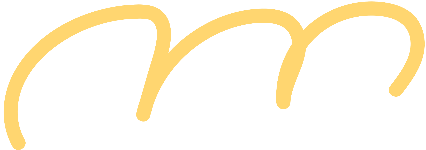 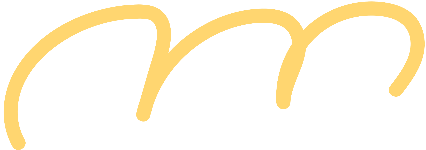 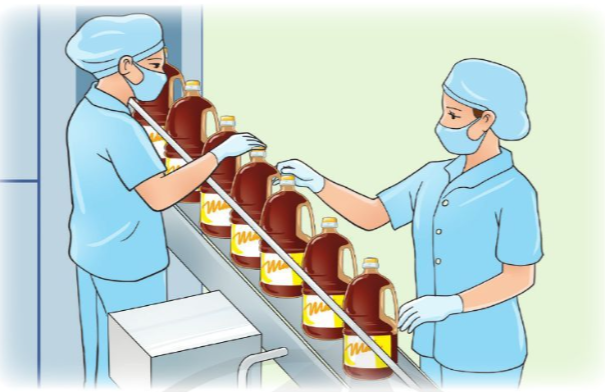 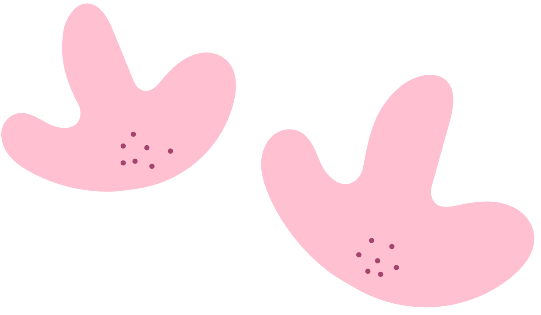 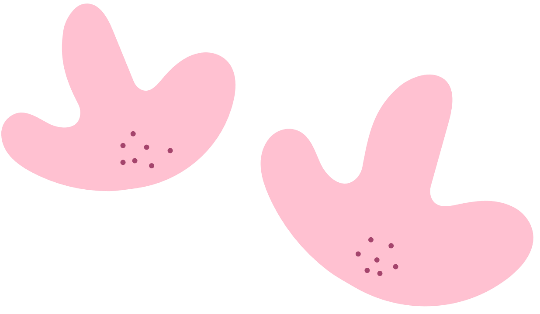 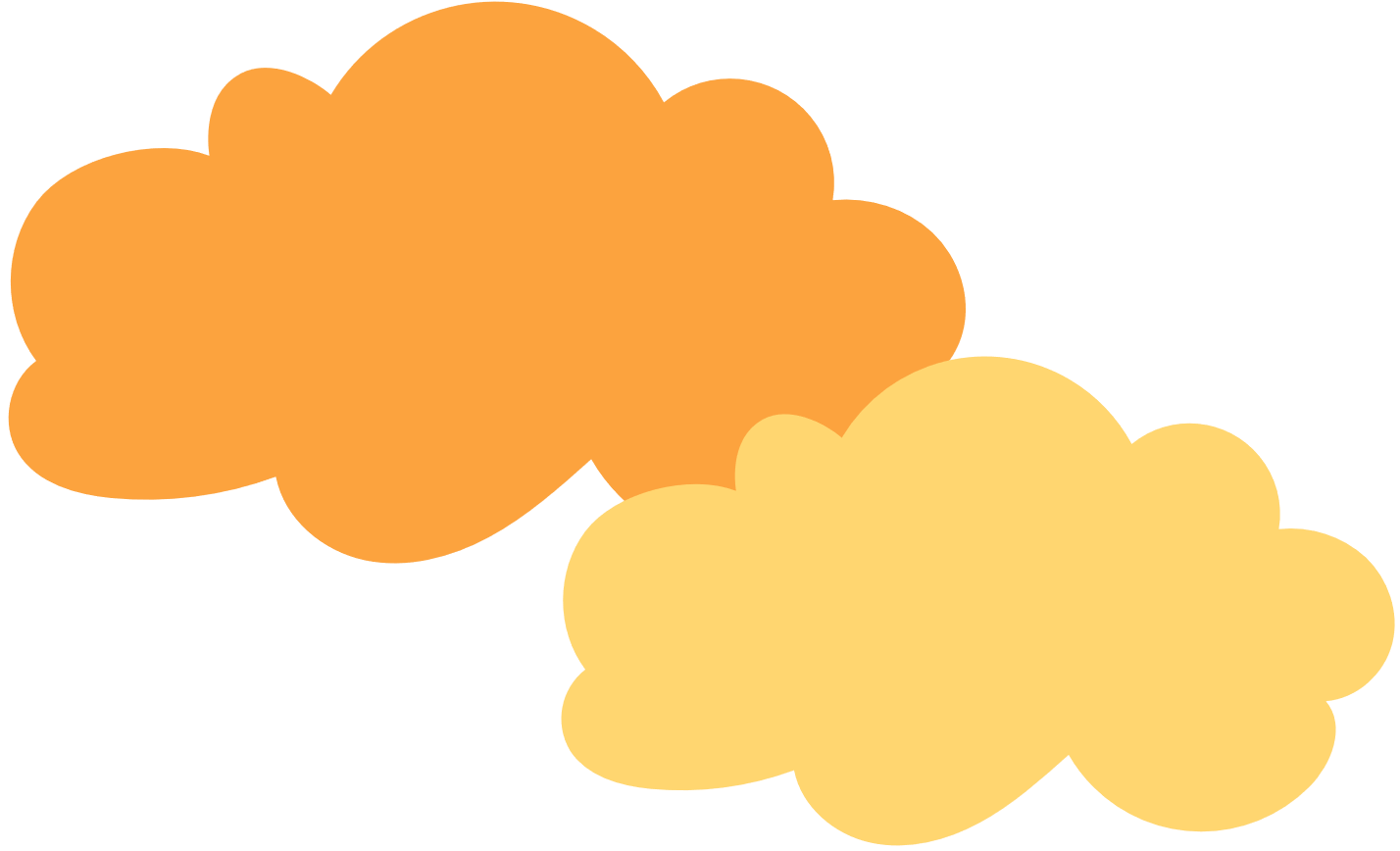 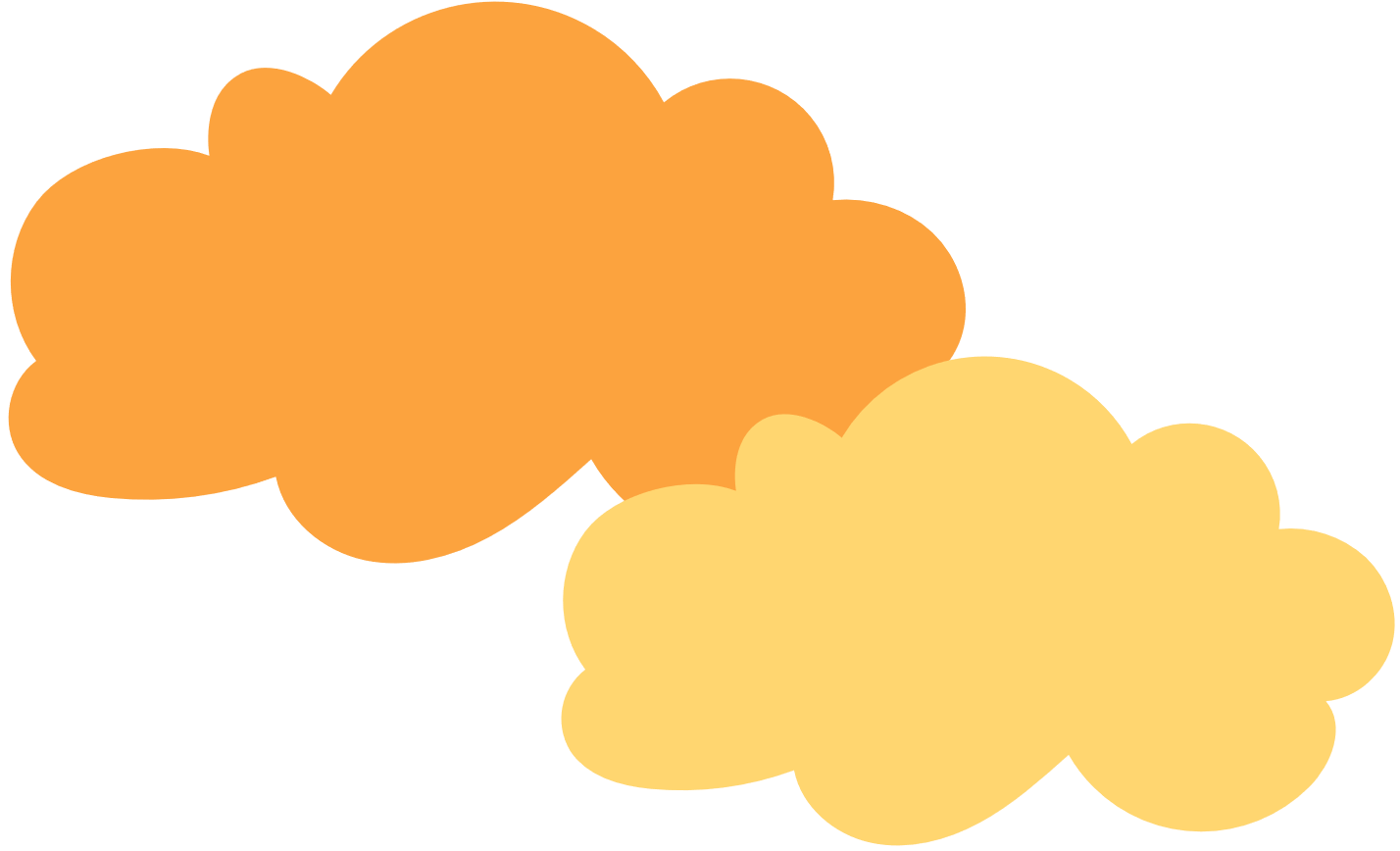 246
410
615
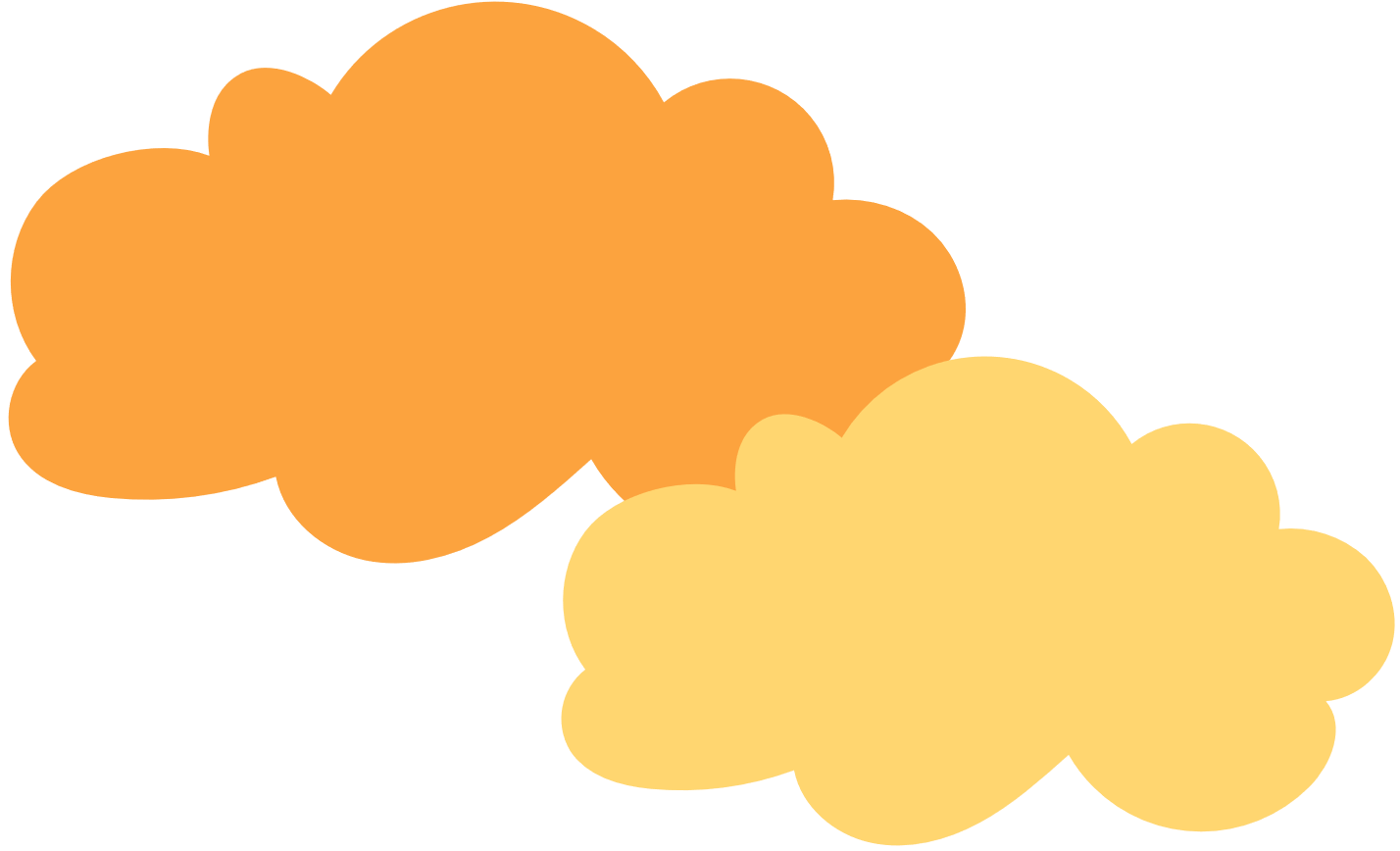 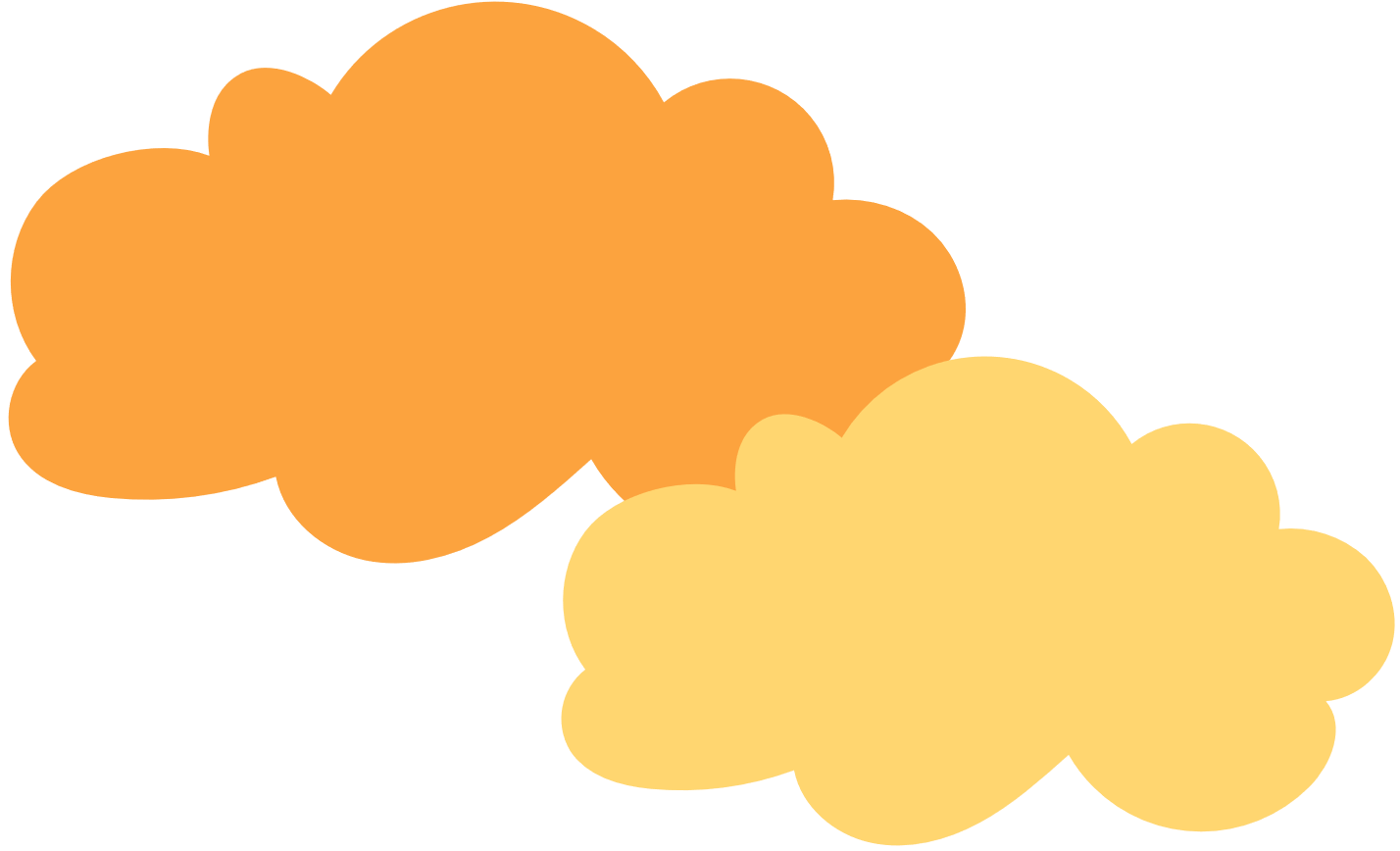 Bài 6: Đọc giá tiền mỗi mặt hàng sau rồi trả lời các câu hỏi:
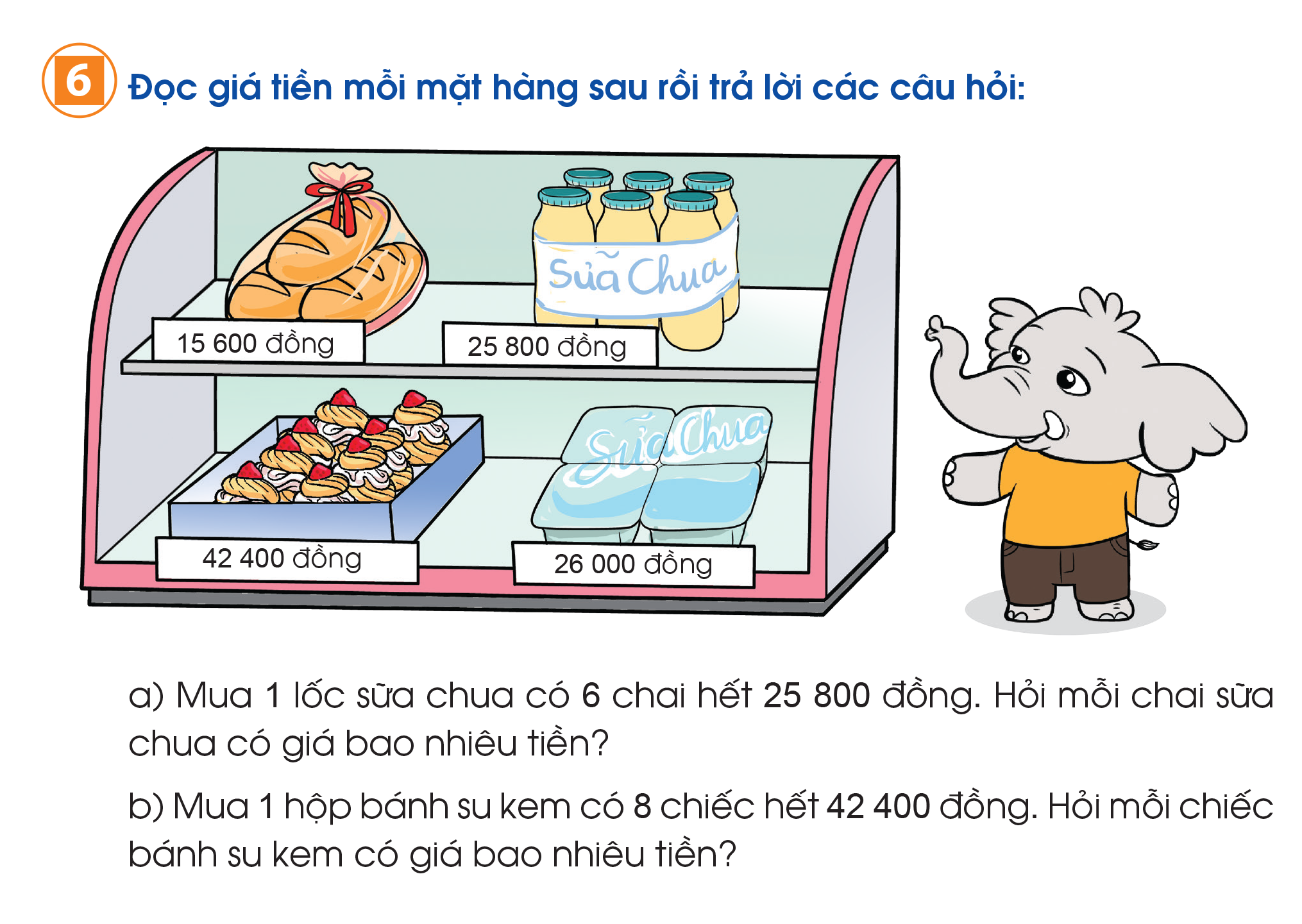 a) Mua 1 lốc sữa chua có 6 chai hết 25 800 đồng. Hỏi mỗi chai sữa chua có giá bao nhiêu tiền?
b) Mua một hộp bánh su kem có 8 chiếc hết 42 400 đồng. Hỏi mỗi chiếc bánh su kem có giá bao nhiêu tiền ?
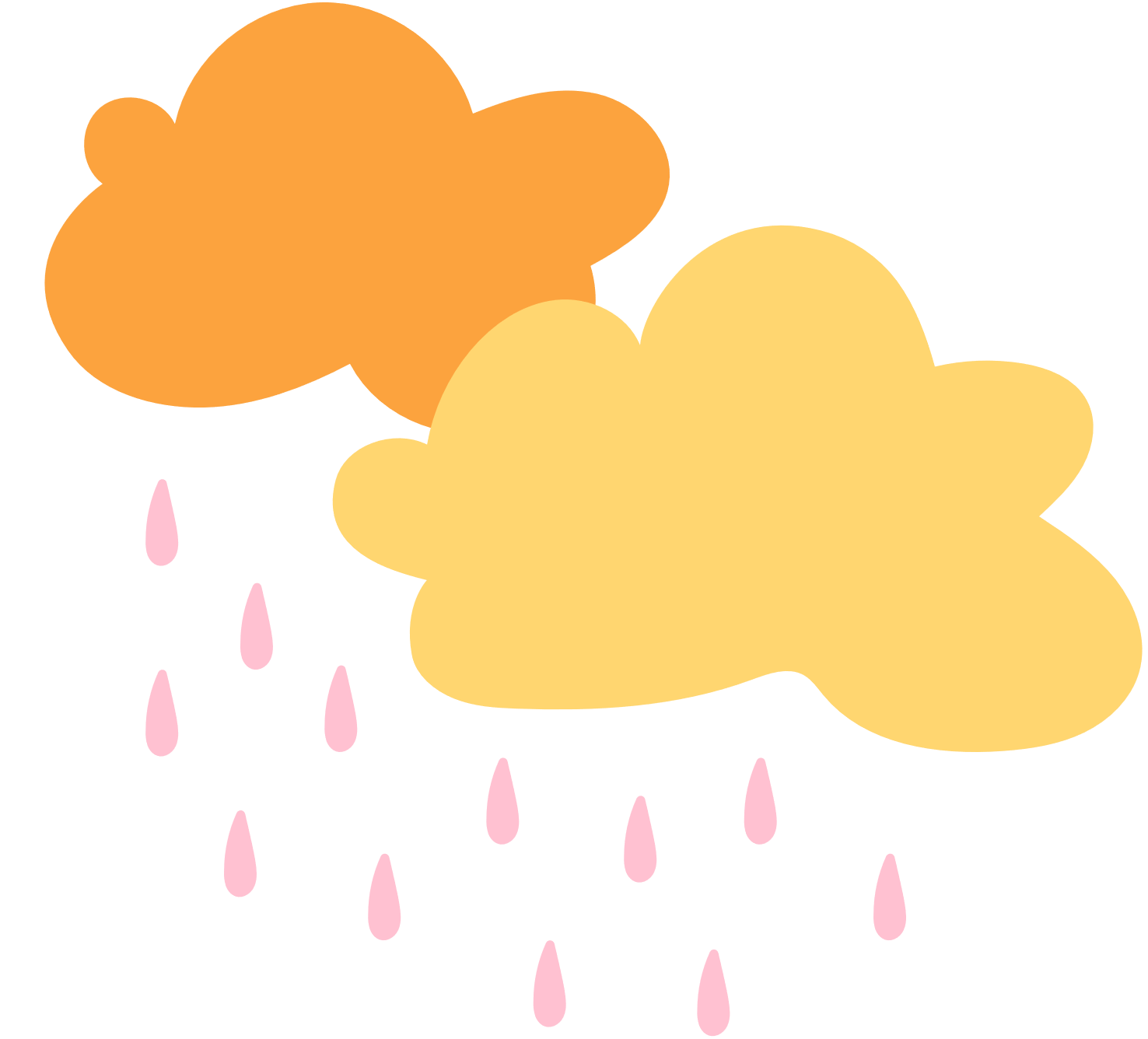 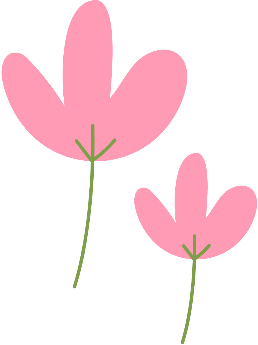 Bài giải:
a) Mỗi chai sữa chua có giá là:
25 800 : 6 = 4 300 (đồng)
b) Mỗi chiếc bánh su kem có giá là:
42 400 : 8 =5 300 (đồng)
                                         Đáp số:
                                             a) 4 300 đồng.
                                             b) 5 300 đồng.
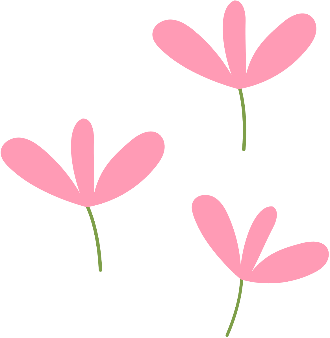 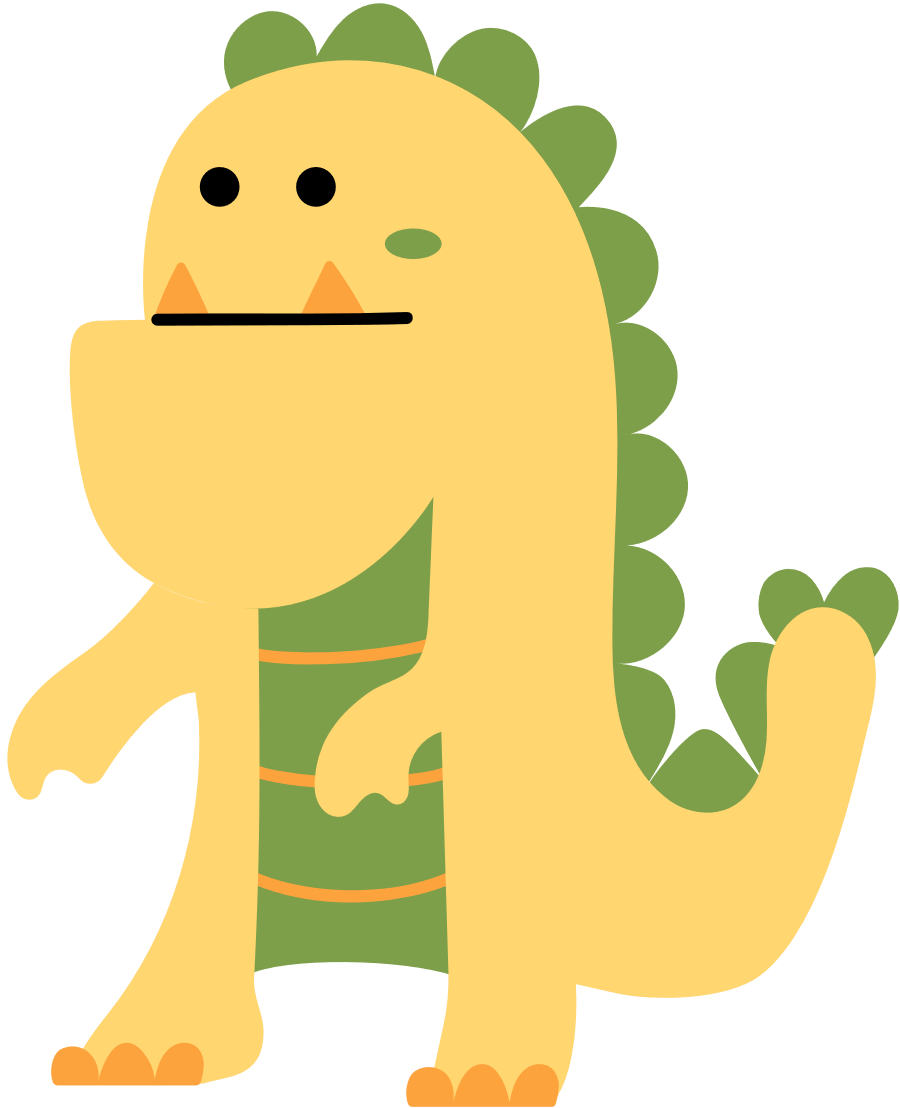 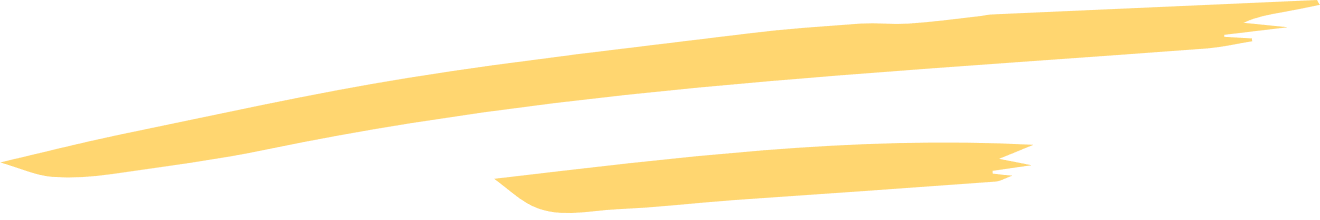 VẬN DỤNG
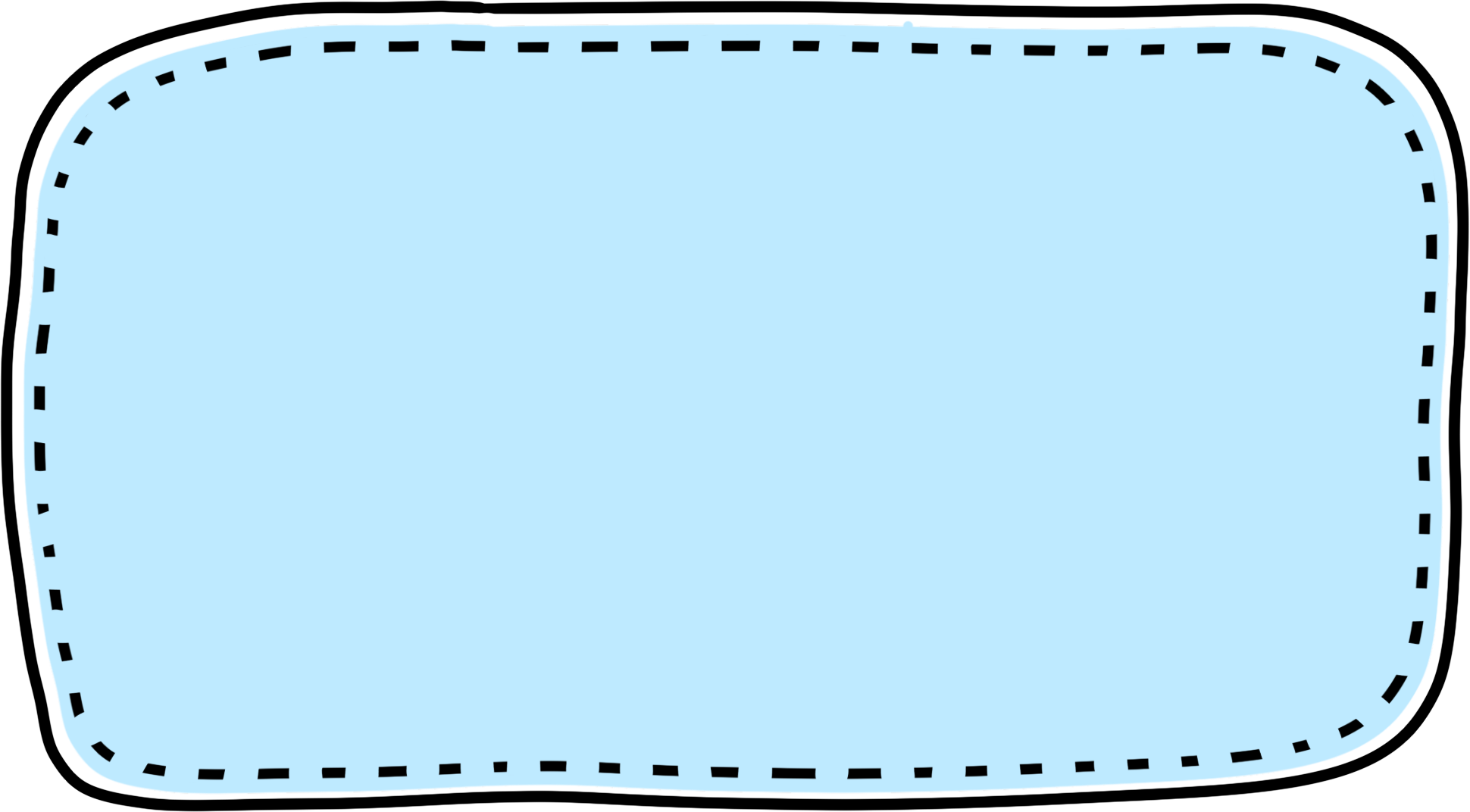 Chia lớp thành 4 nhóm. Các nhóm tìm một số tình huống trong thực tế liên quan đến phép chia đã học rồi đố các nhóm còn lại.
Nhóm nào tìm được nhiều tình huống và trả lời đúng nhiều nhất thì thắng cuộc.
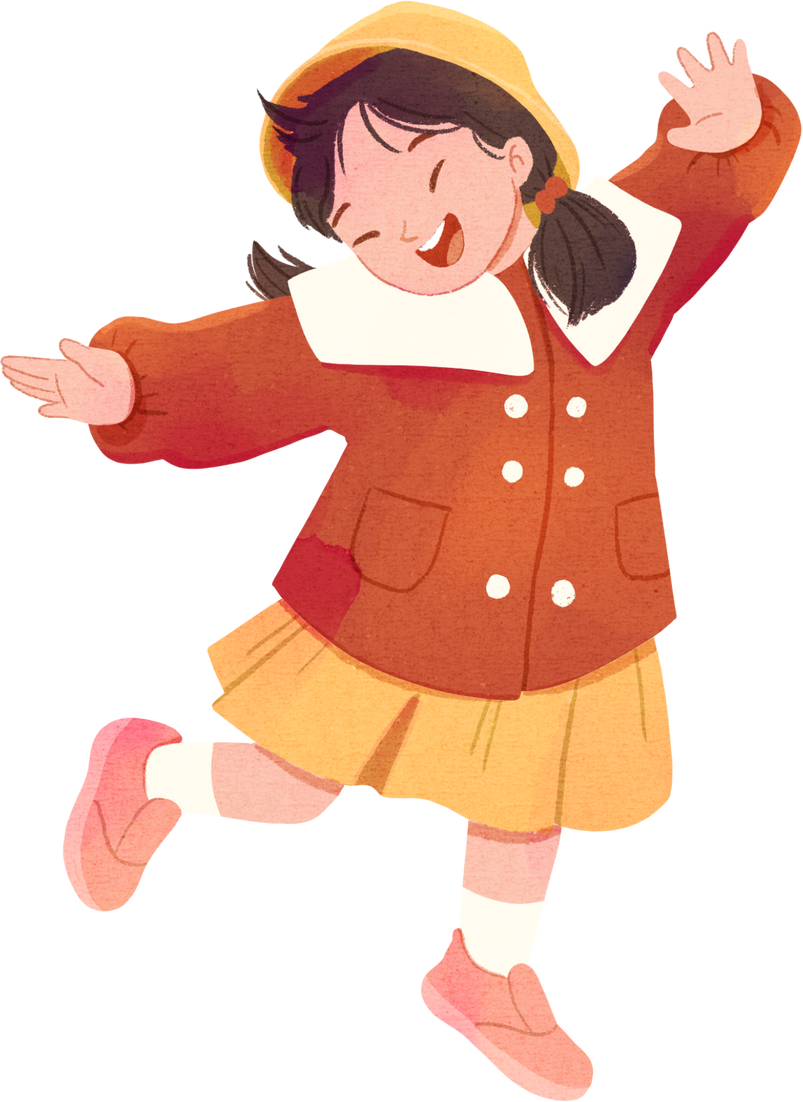 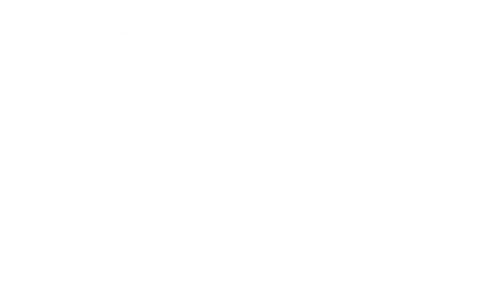 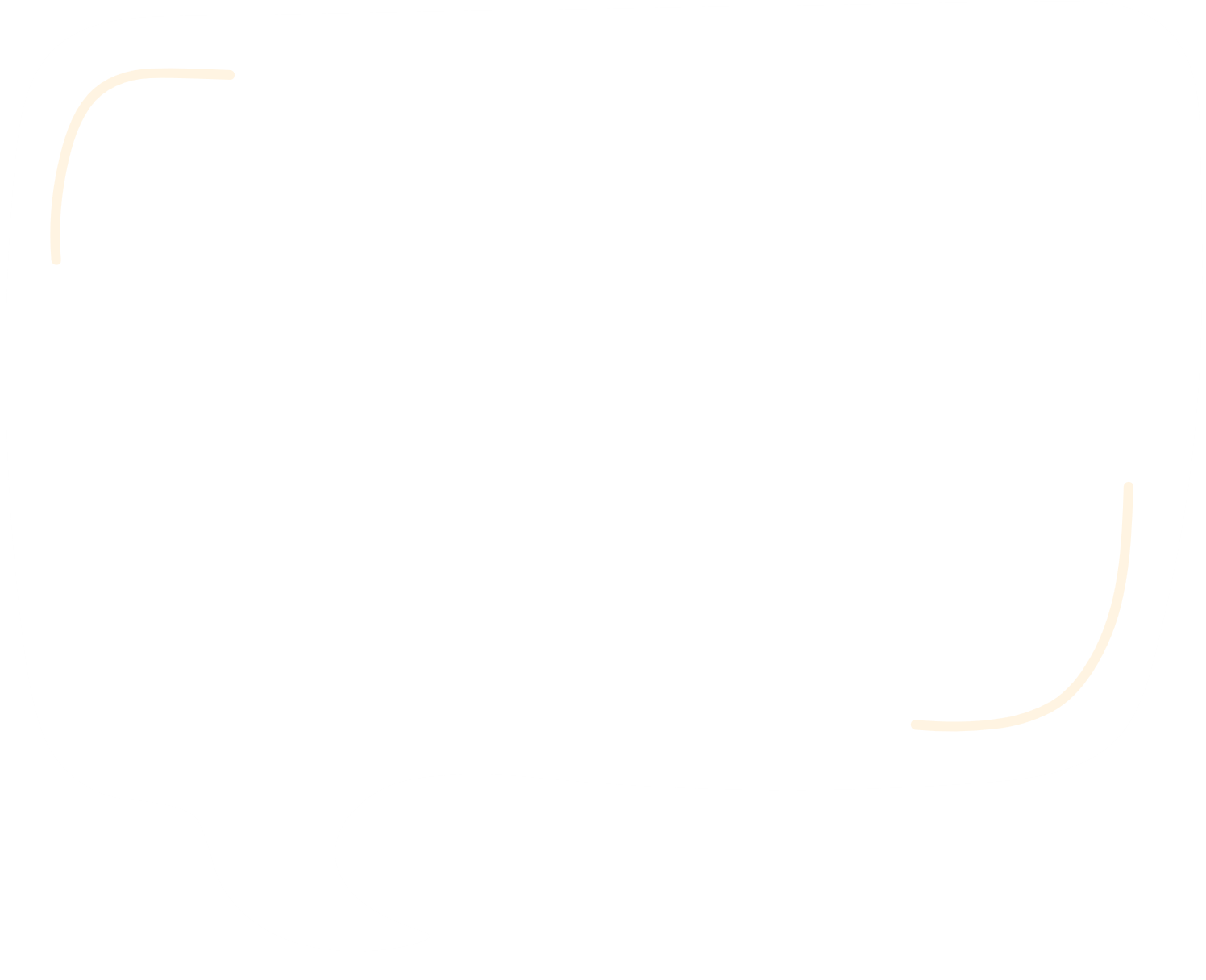 HƯỚNG DẪN VỀ NHÀ
Ôn lại cách đặt tính rồi tính và tự nêu ví dụ về phép chia có nhiều chữ số với số có một chữ số trong phạm vi 100 000 và thực hiện tính toán.
Vận dụng kiến thức đã học để tìm thêm các tình huống thực tế liên quan đến phép chia và trình bày lại vào vở, hôm sau chia sẻ với bạn.
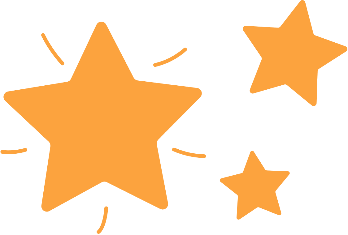 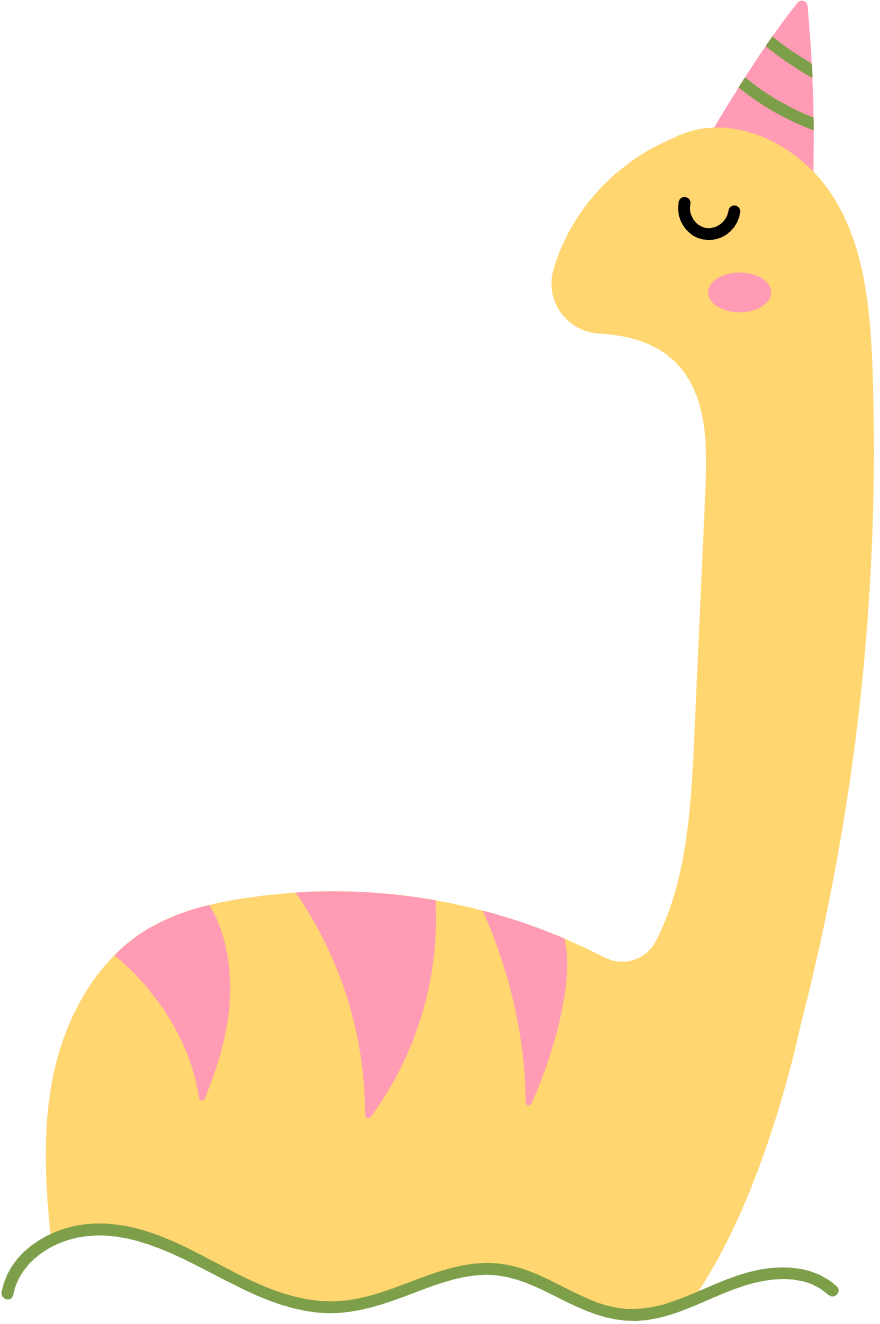 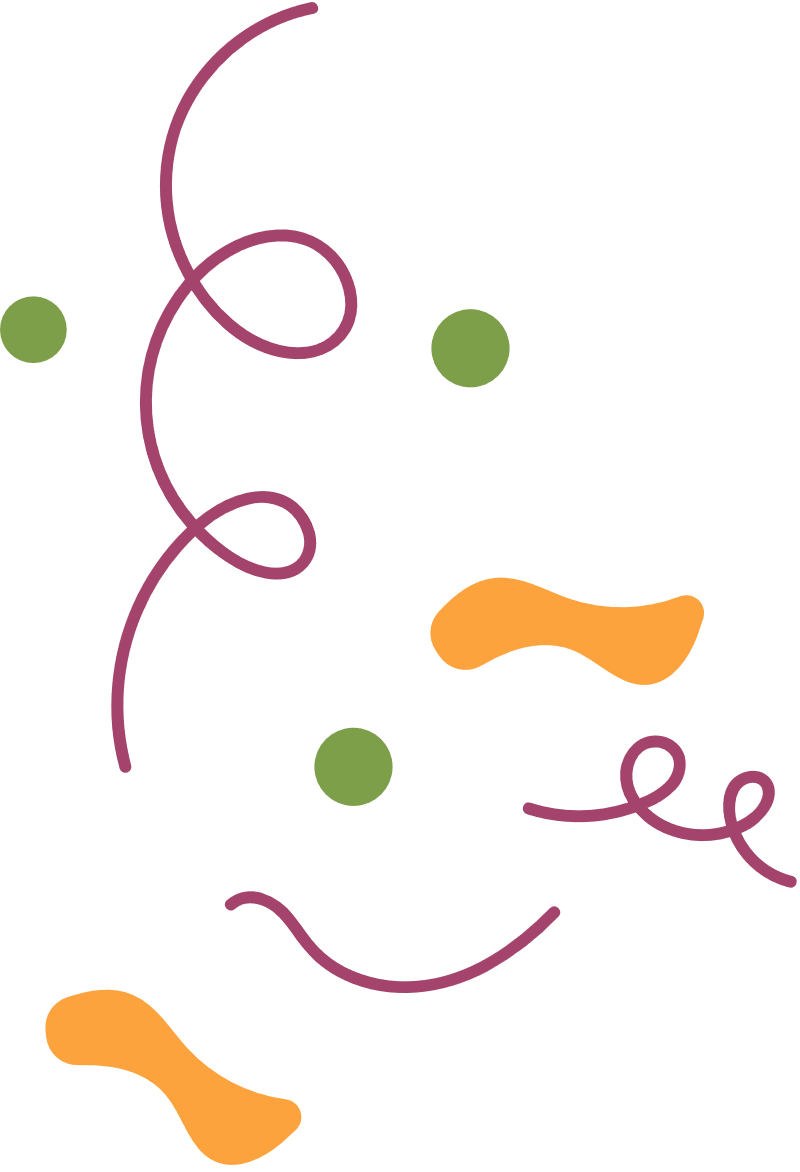 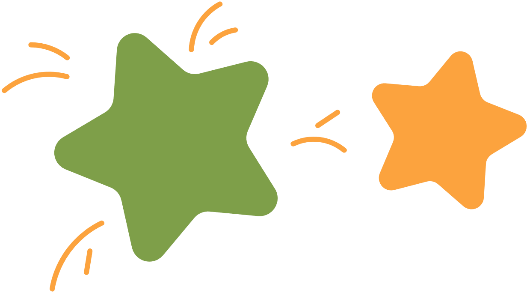 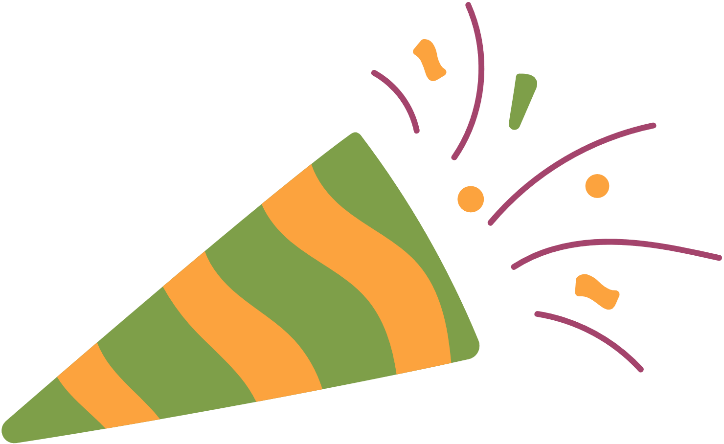 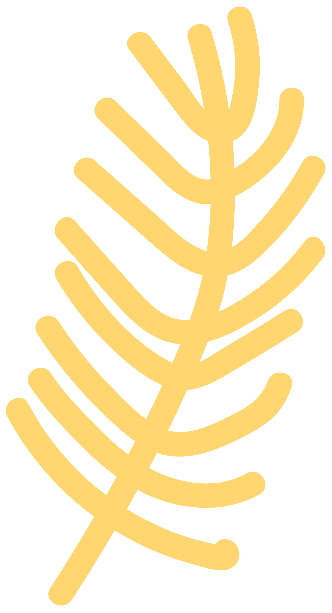 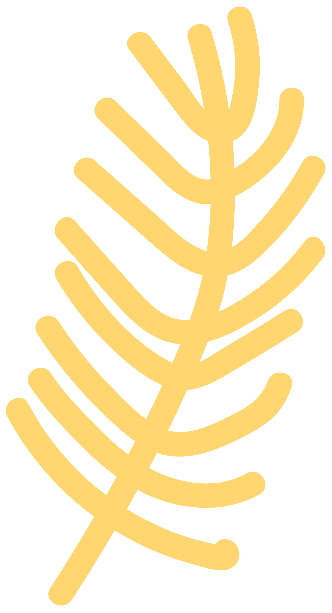 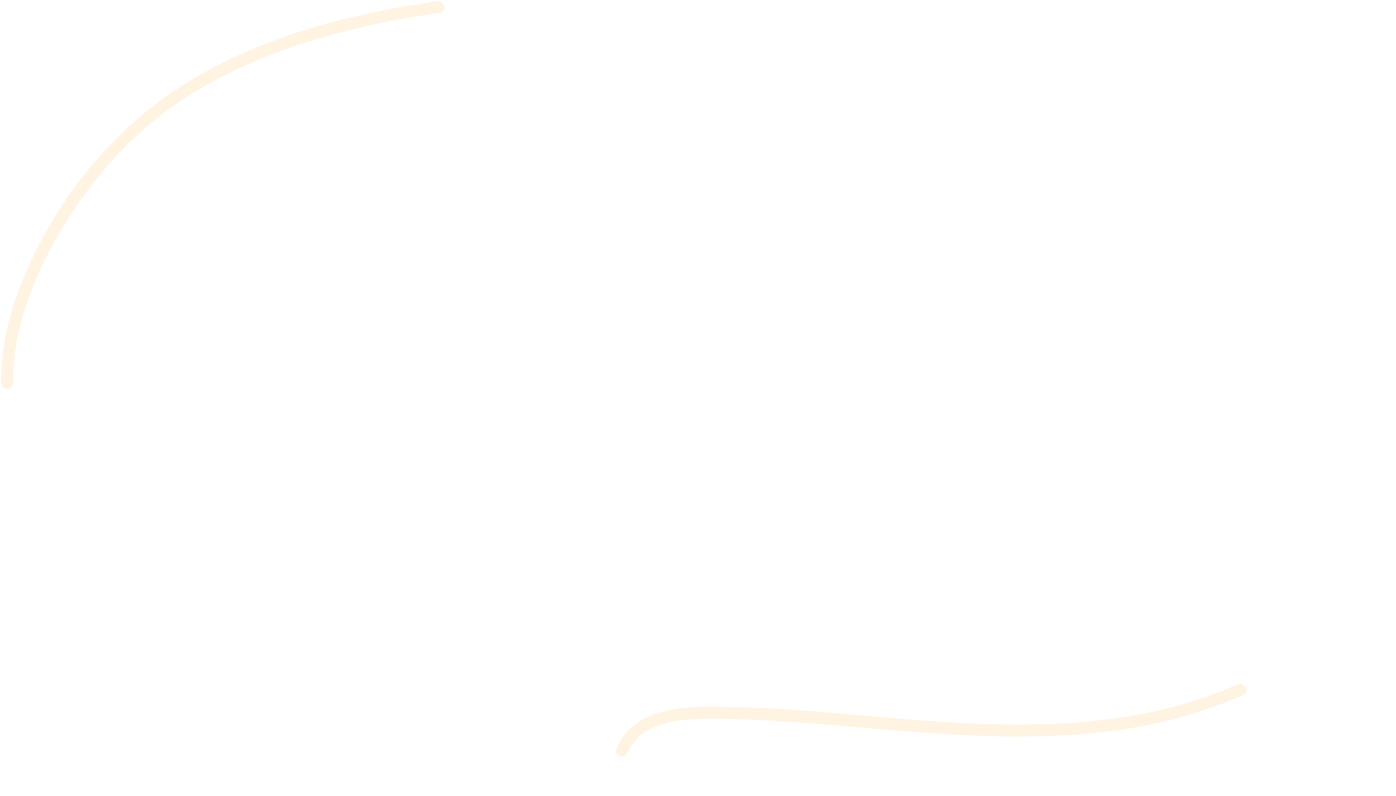 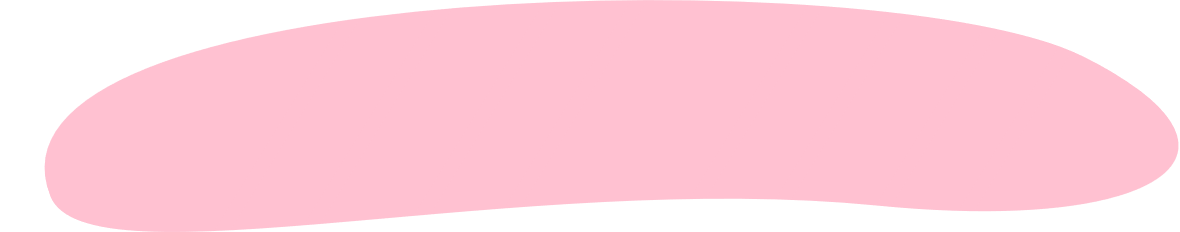 CẢM ƠN CÁC EM ĐÃ LẮNG NGHE BÀI GIẢNG HÔM NAY!
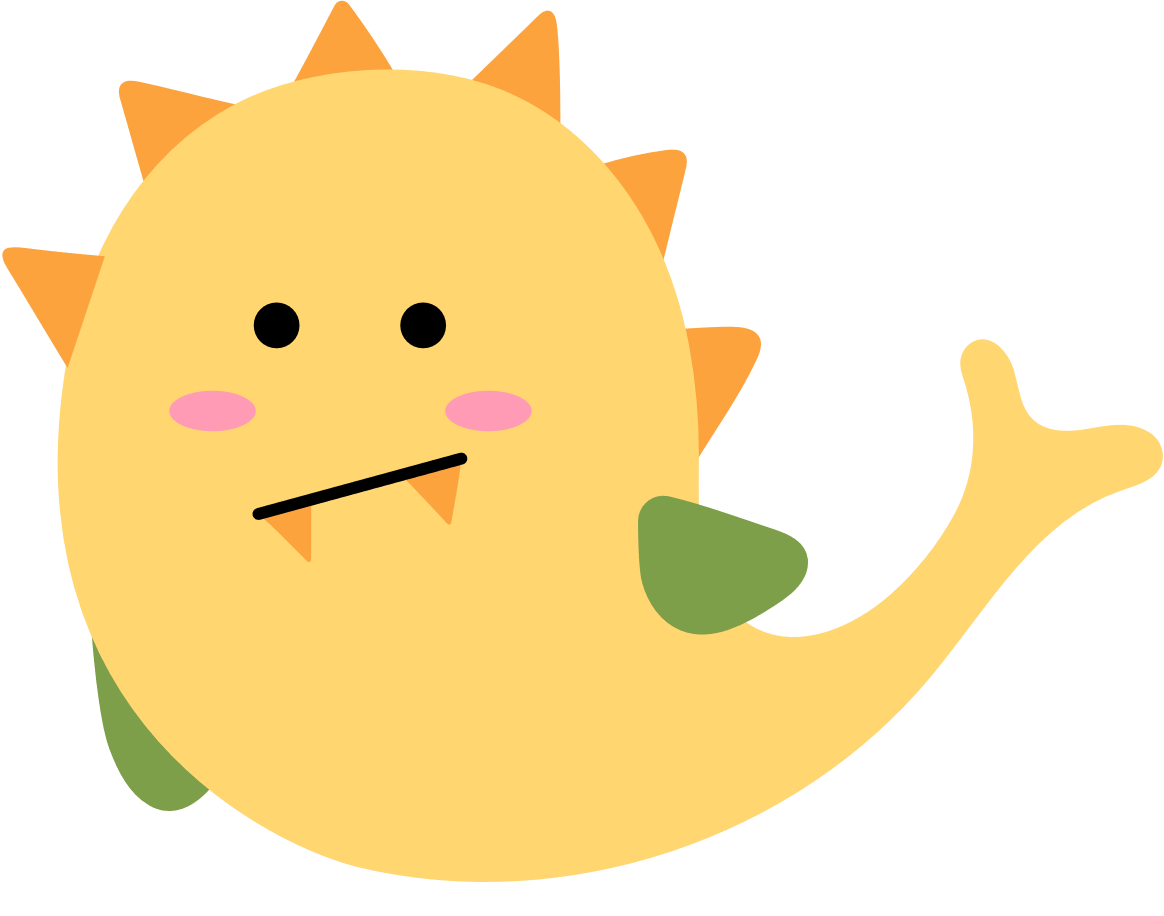 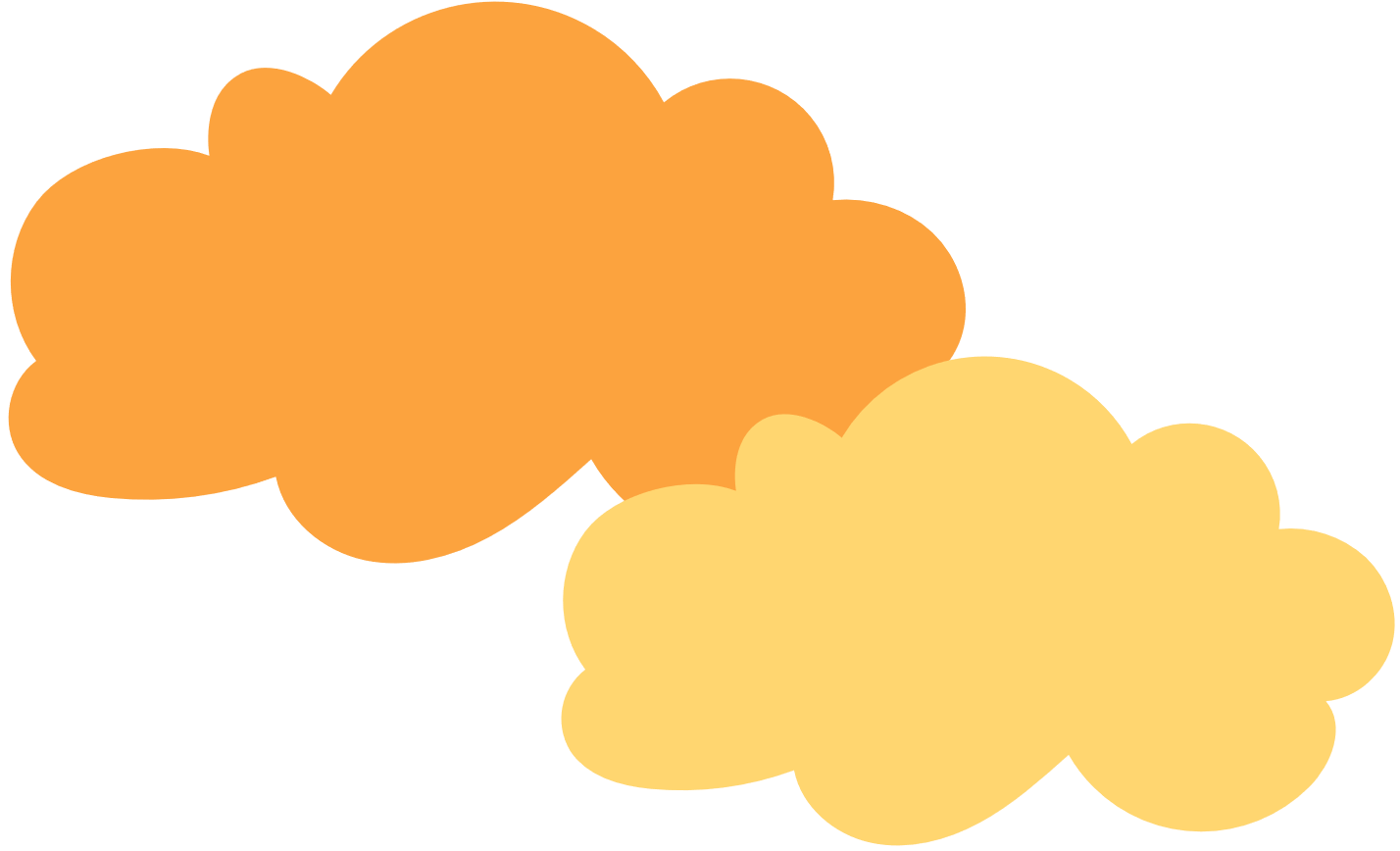 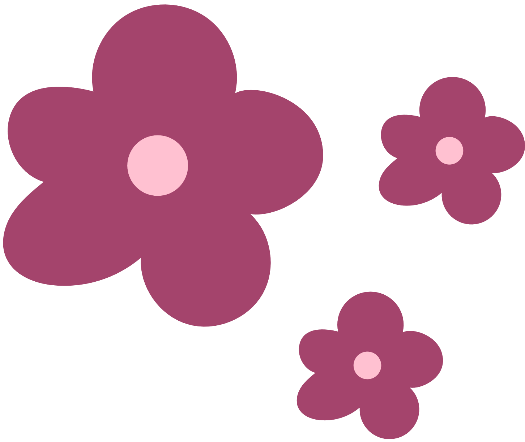 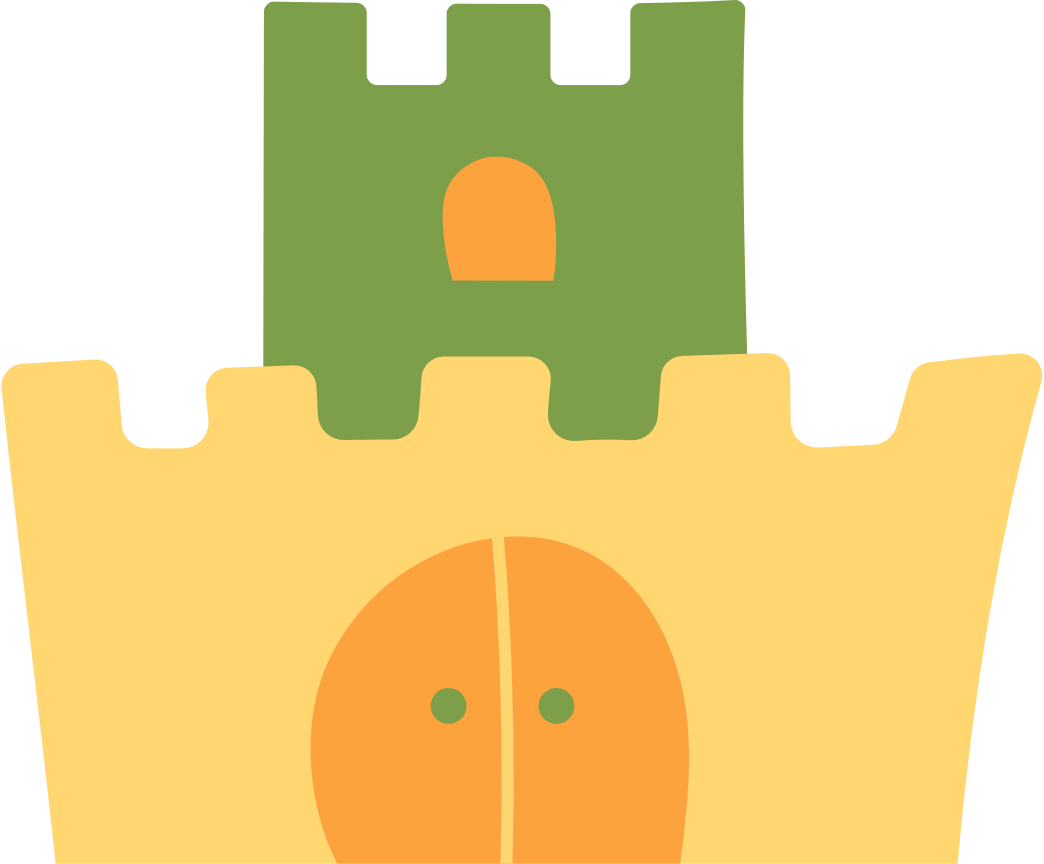